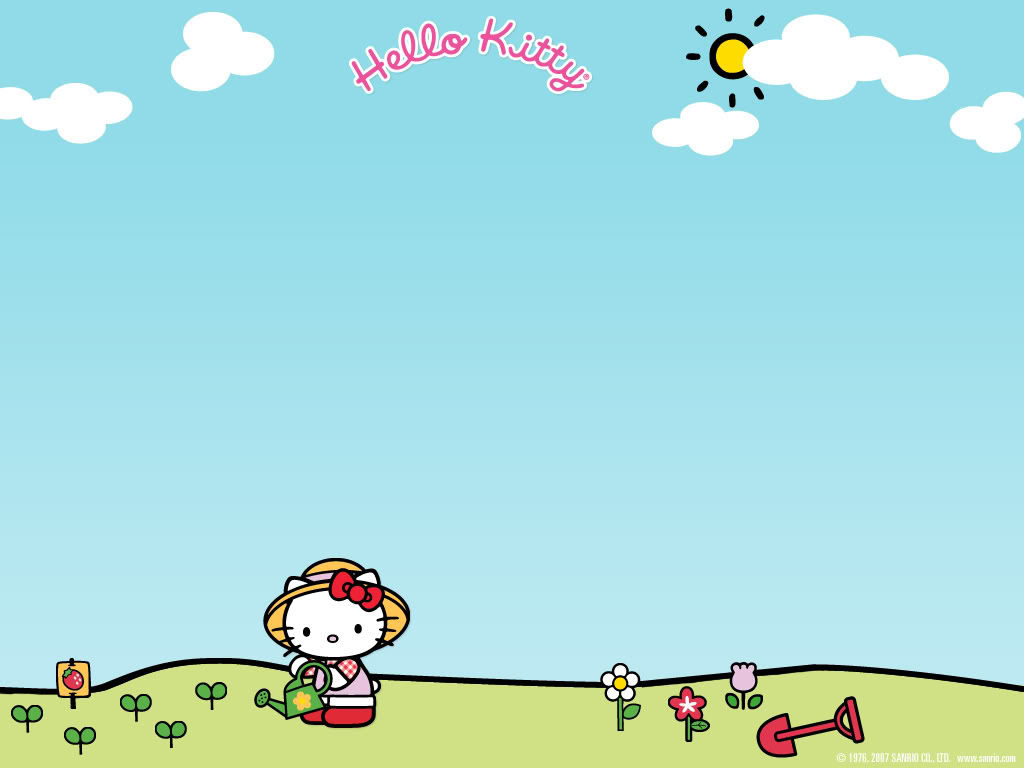 Yen The Primary School
Grade 3
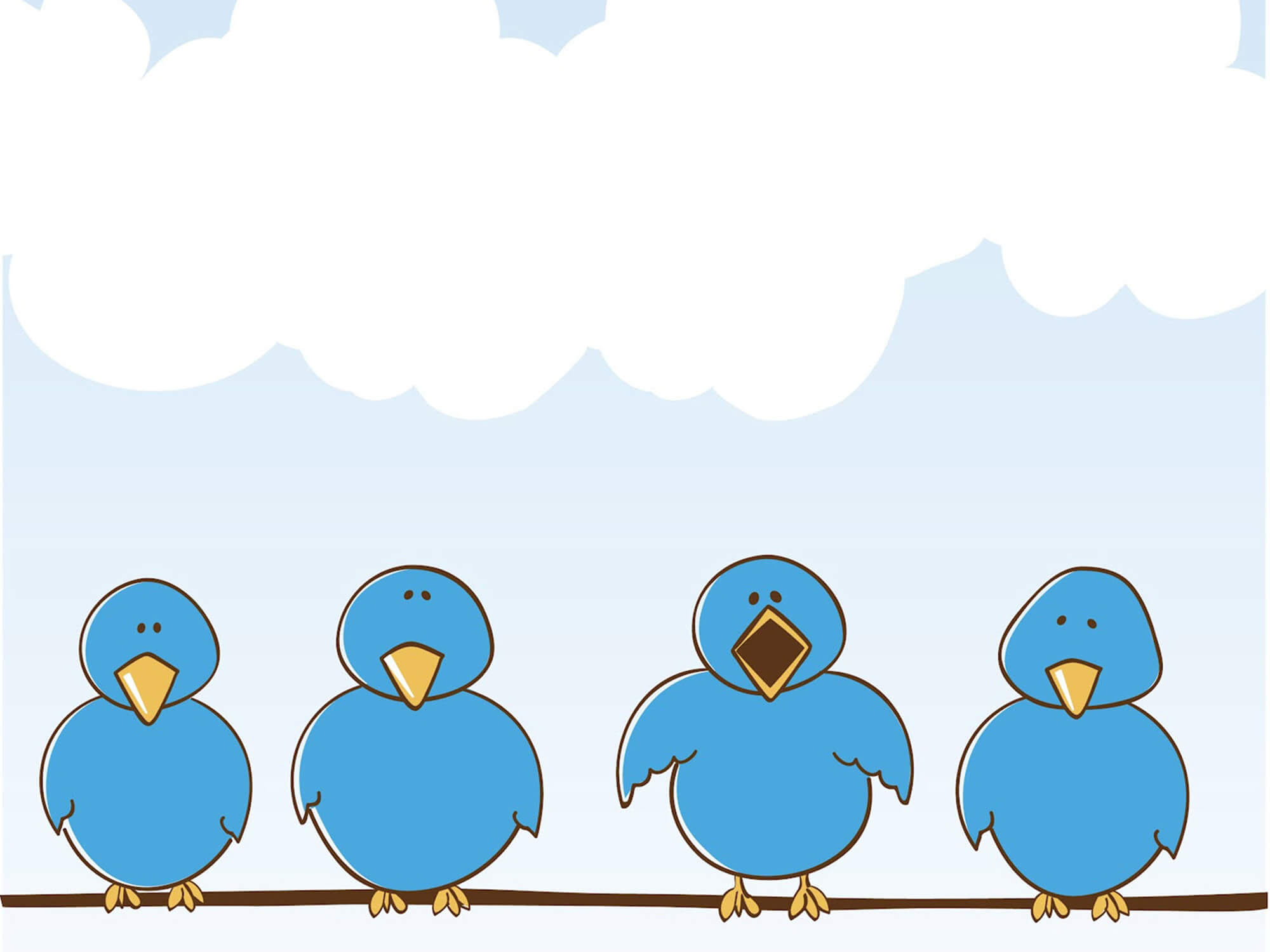 Grade 3Review 1
Hello everyone!
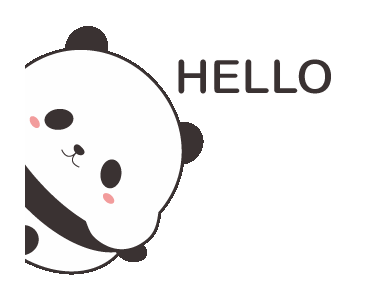 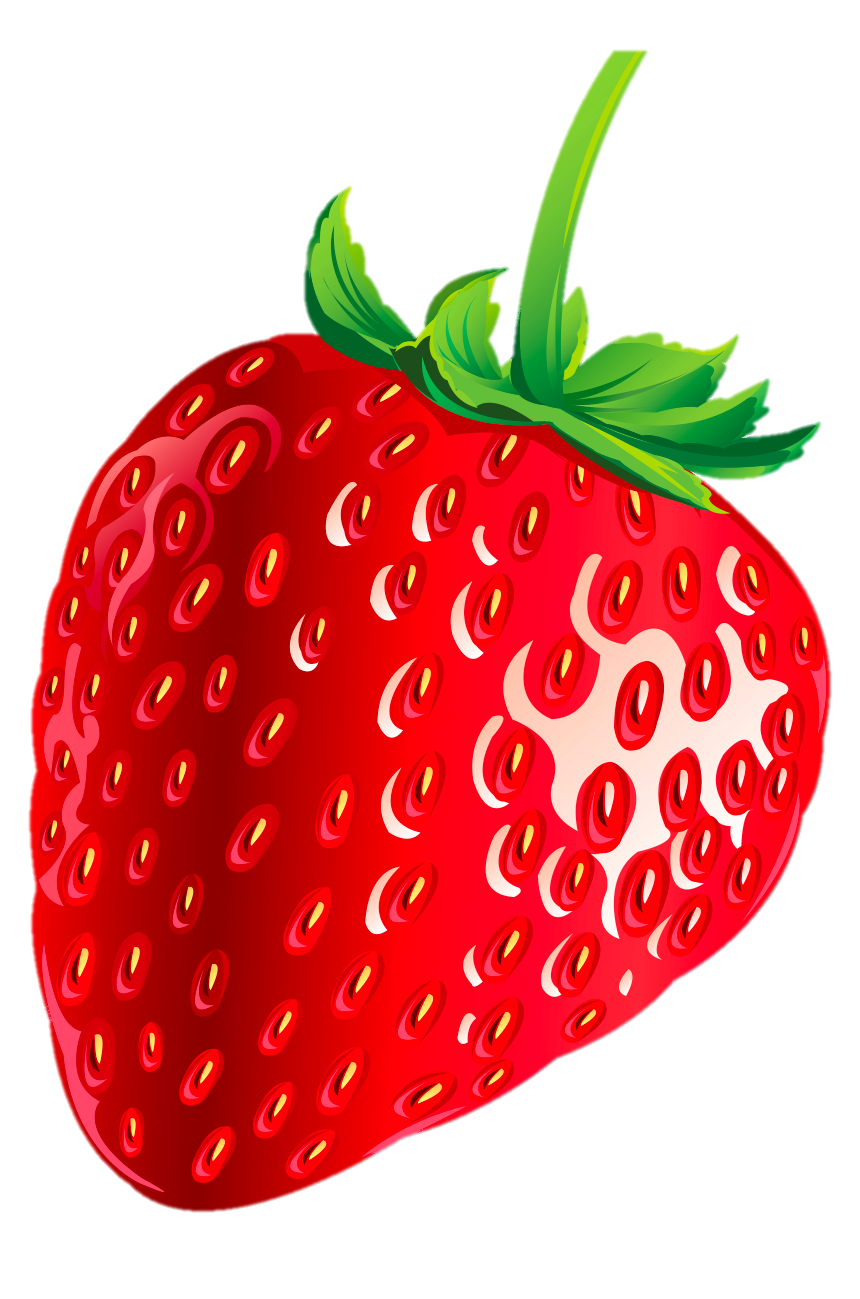 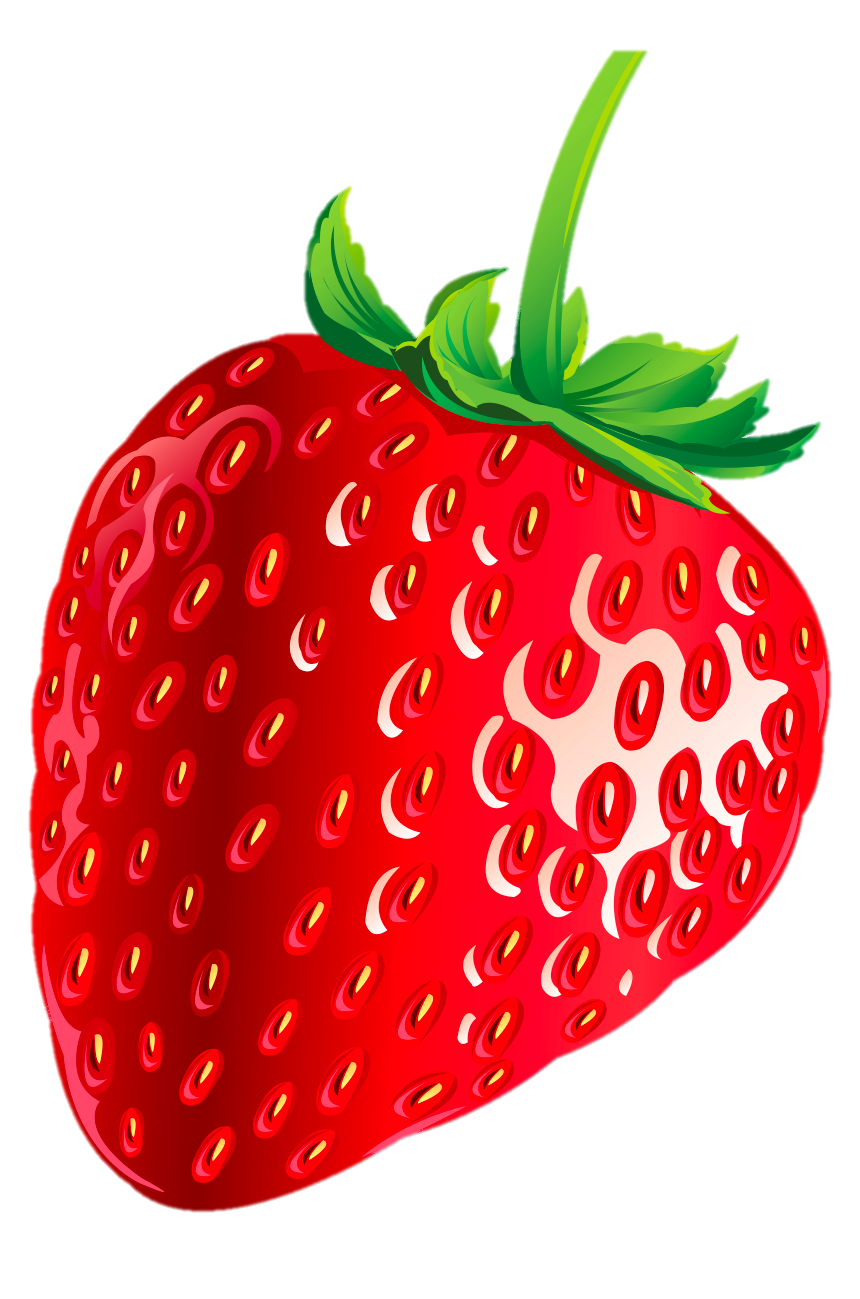 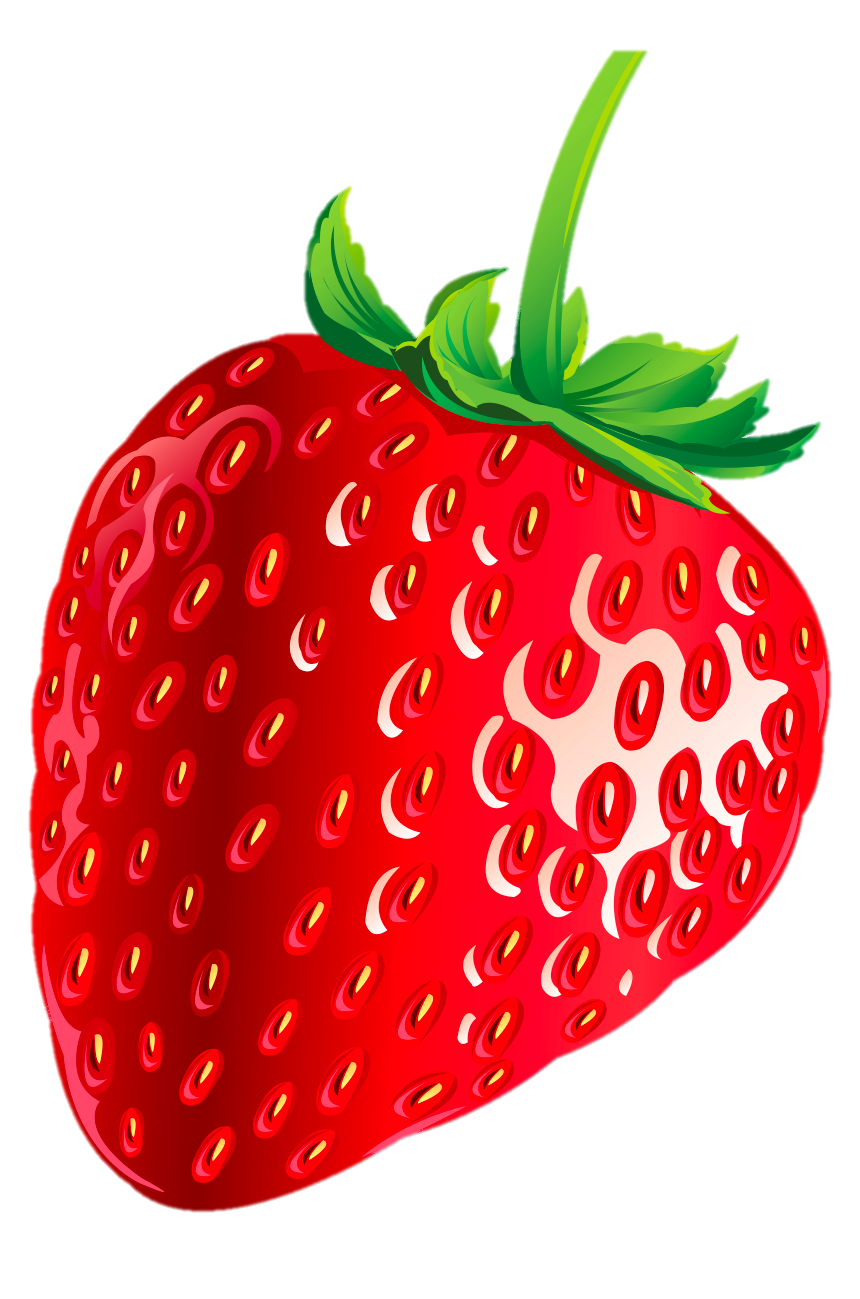 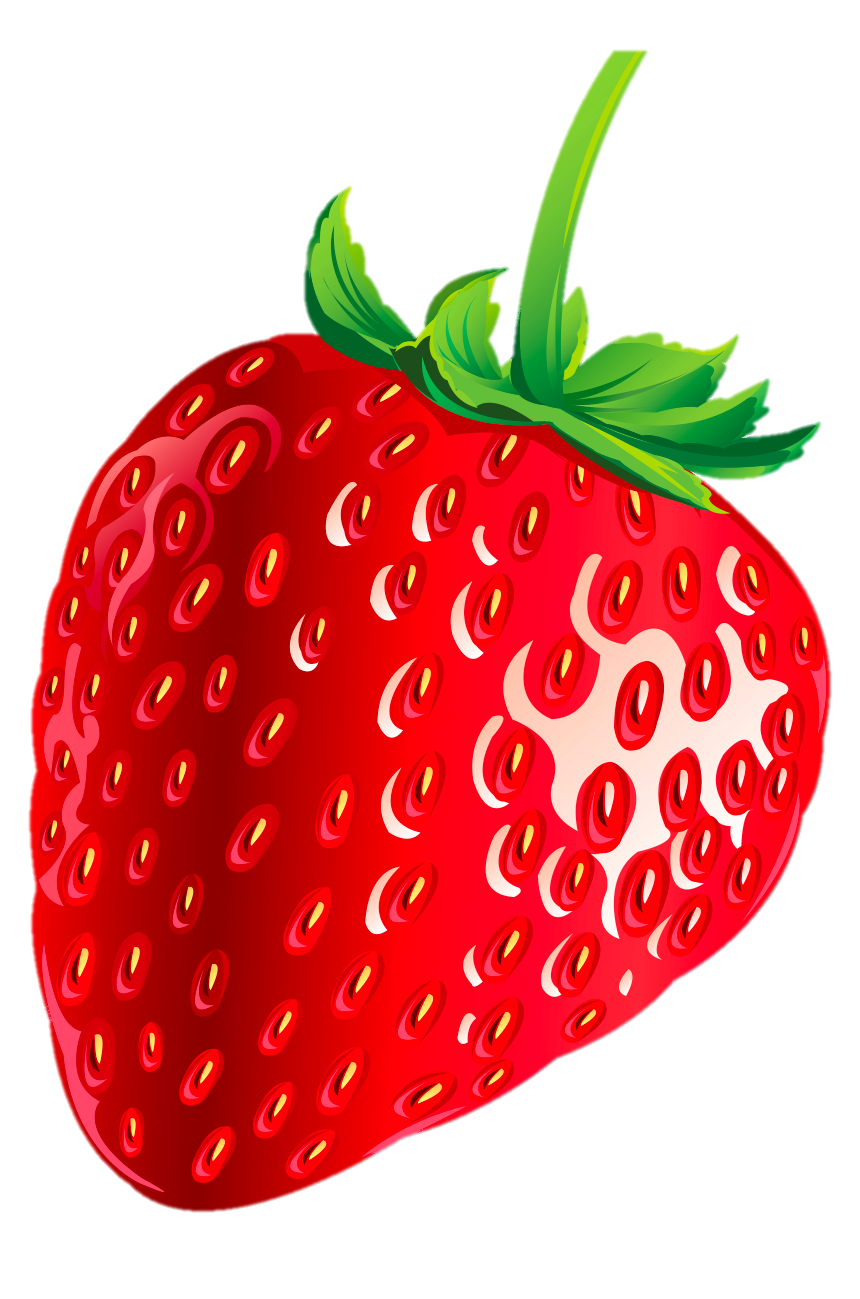 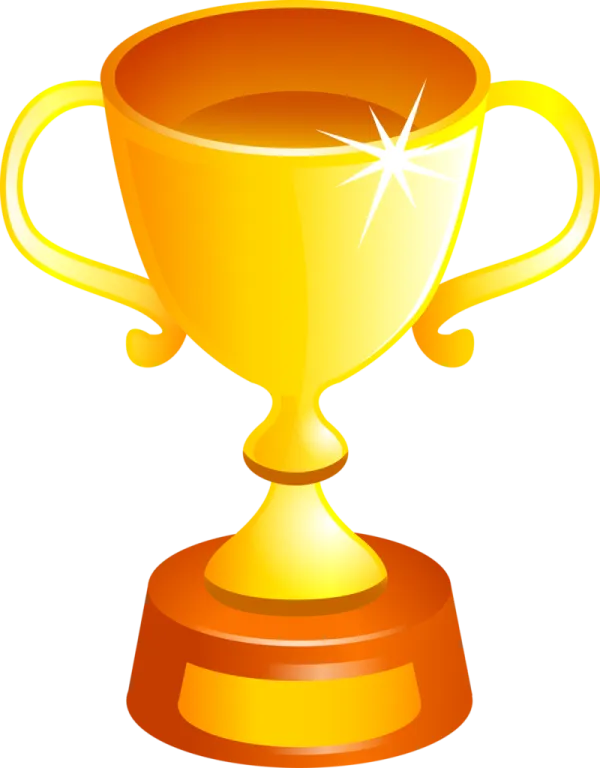 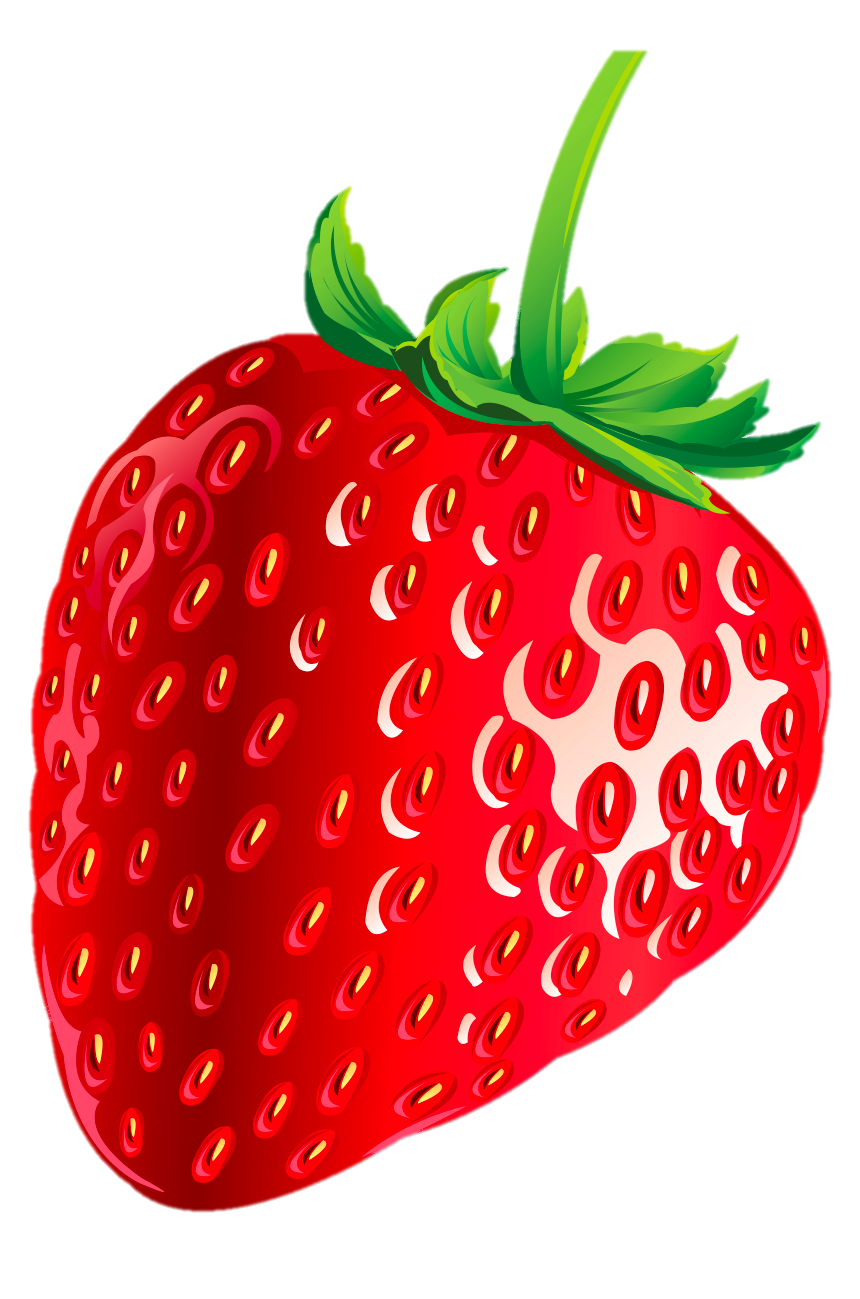 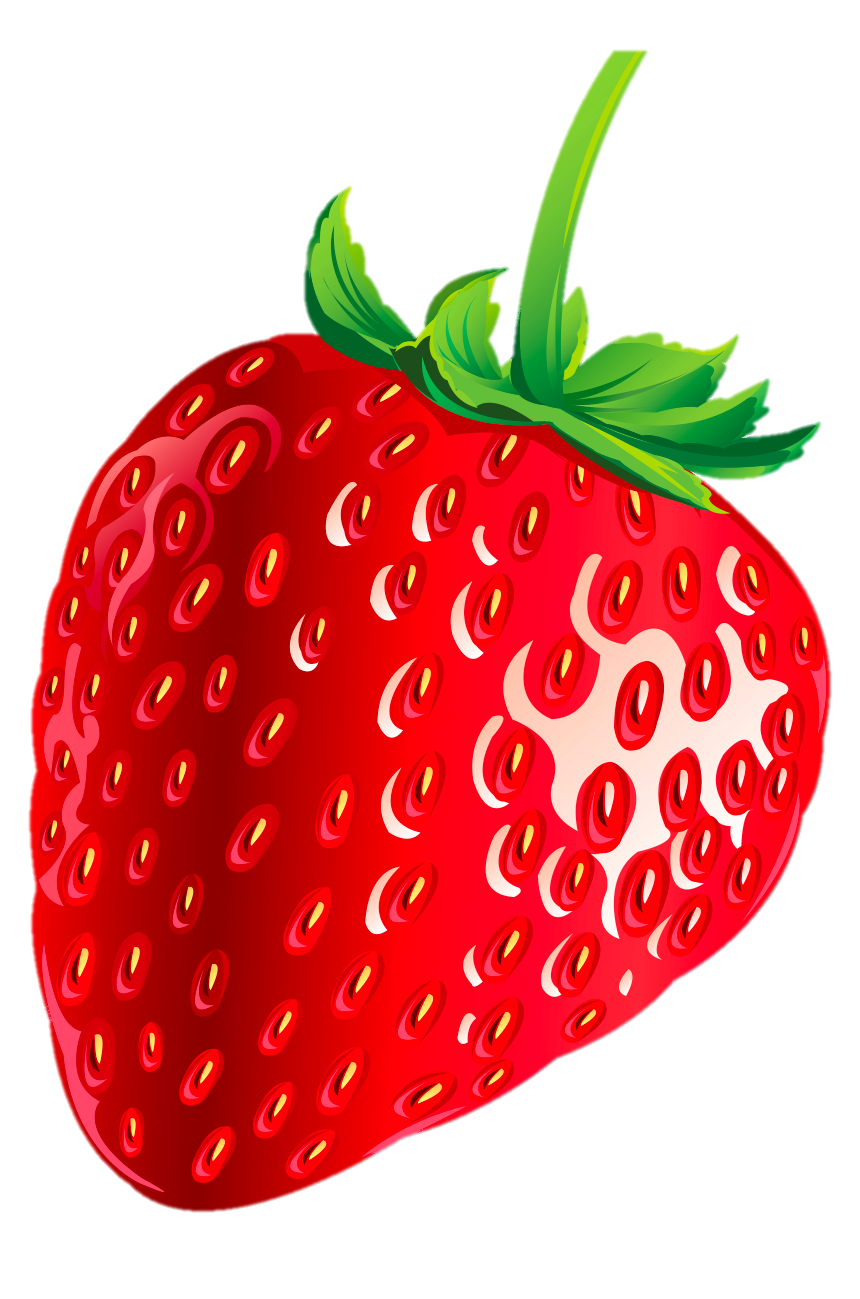 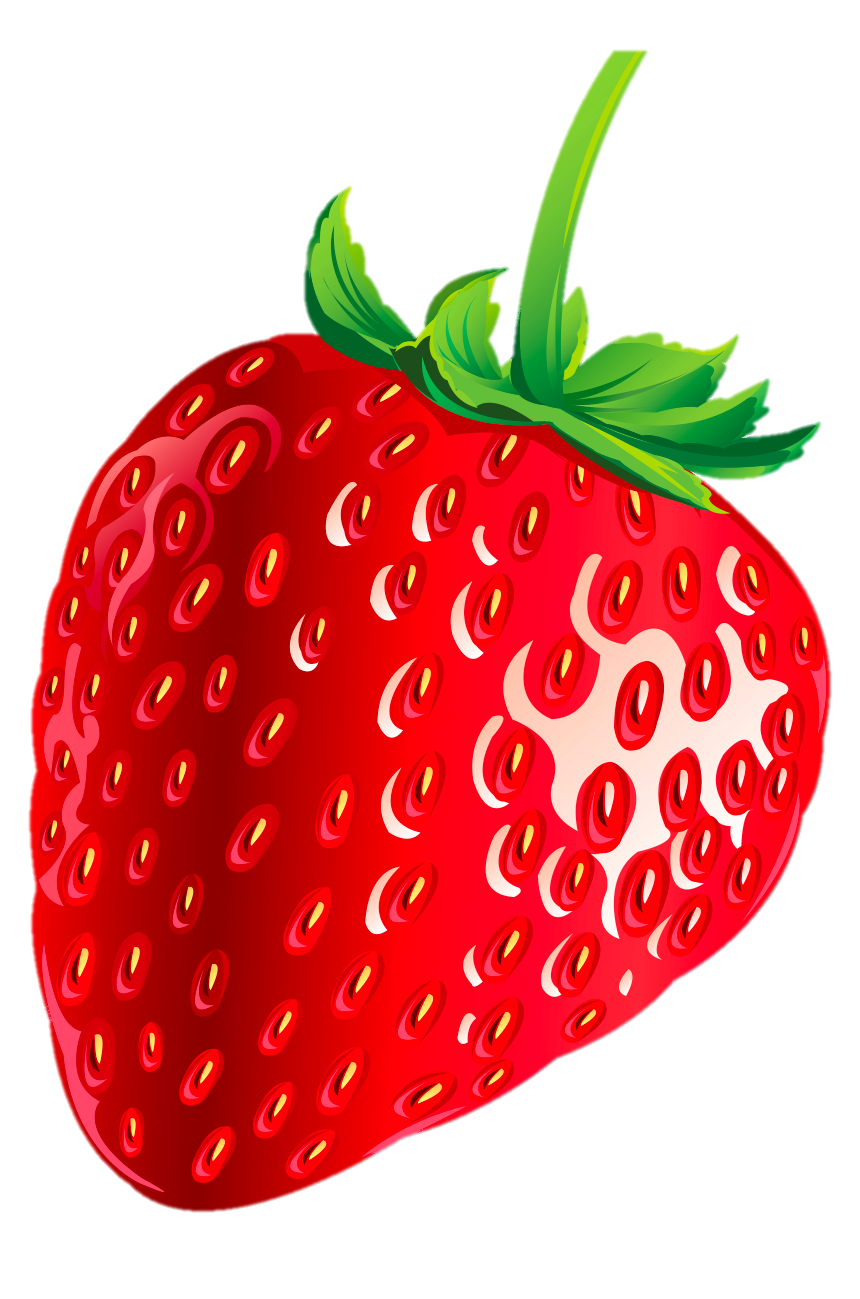 STRAWBERRY 
COMPETITION
START
[Speaker Notes: Divide the class into 4 groups
Each group choose a snail
Students work in groups to answer these questions]
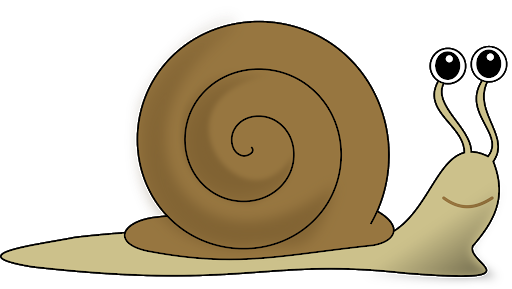 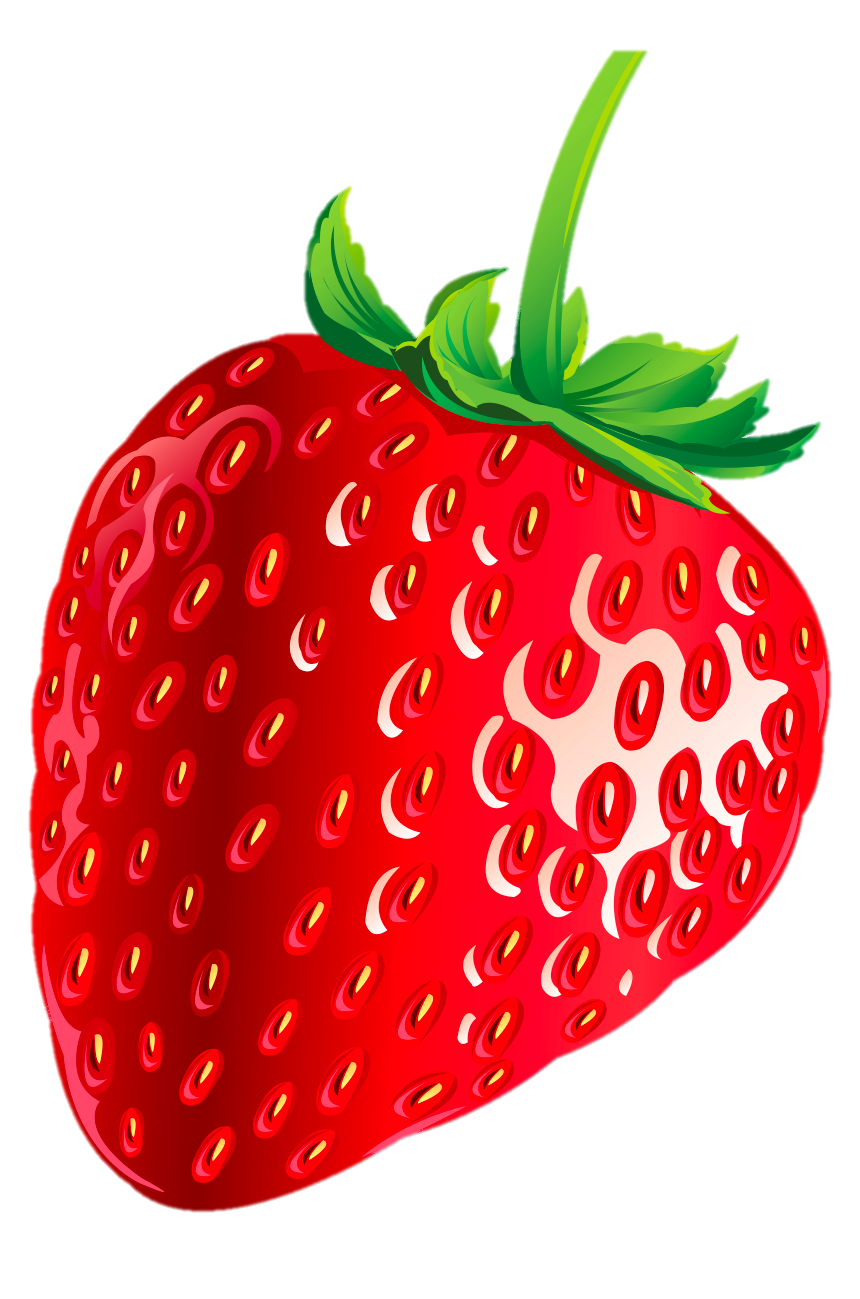 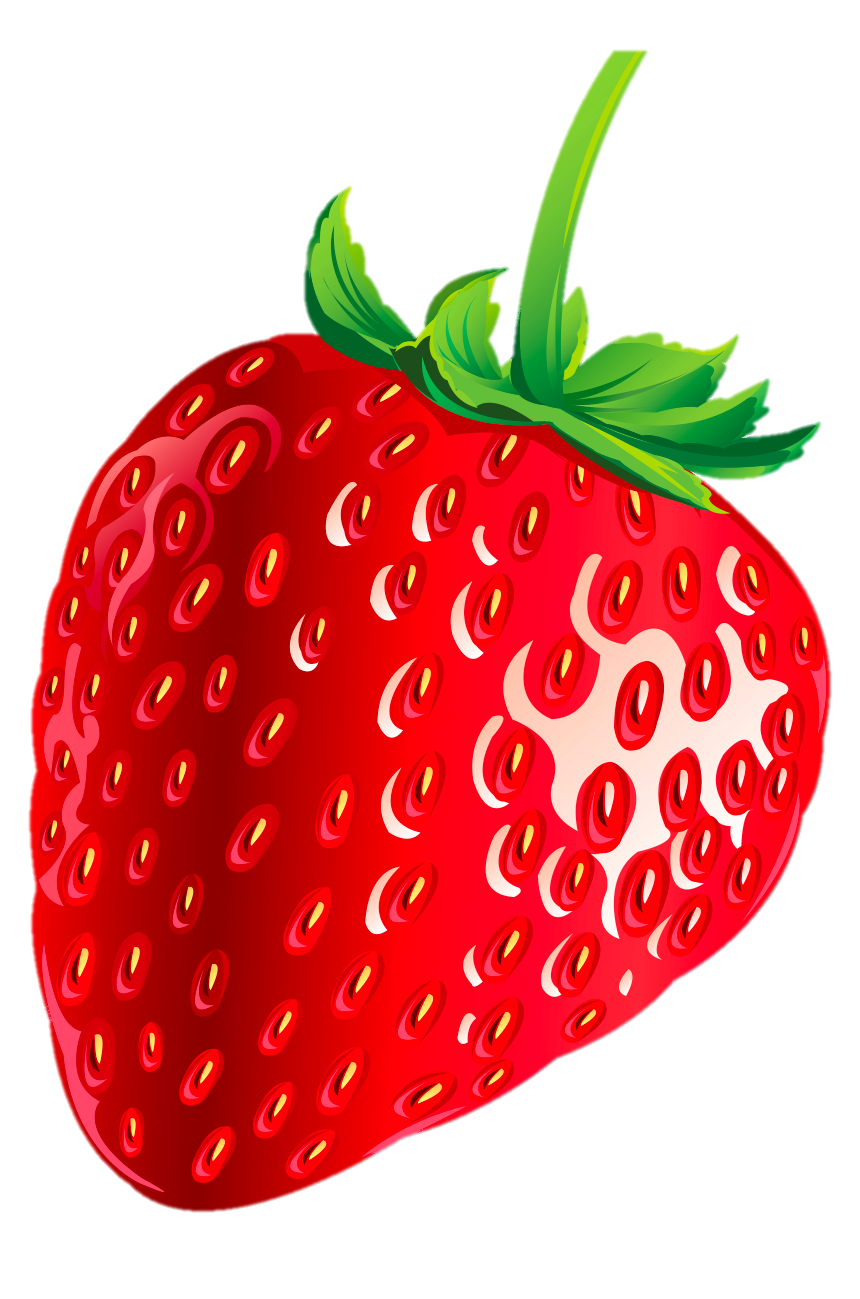 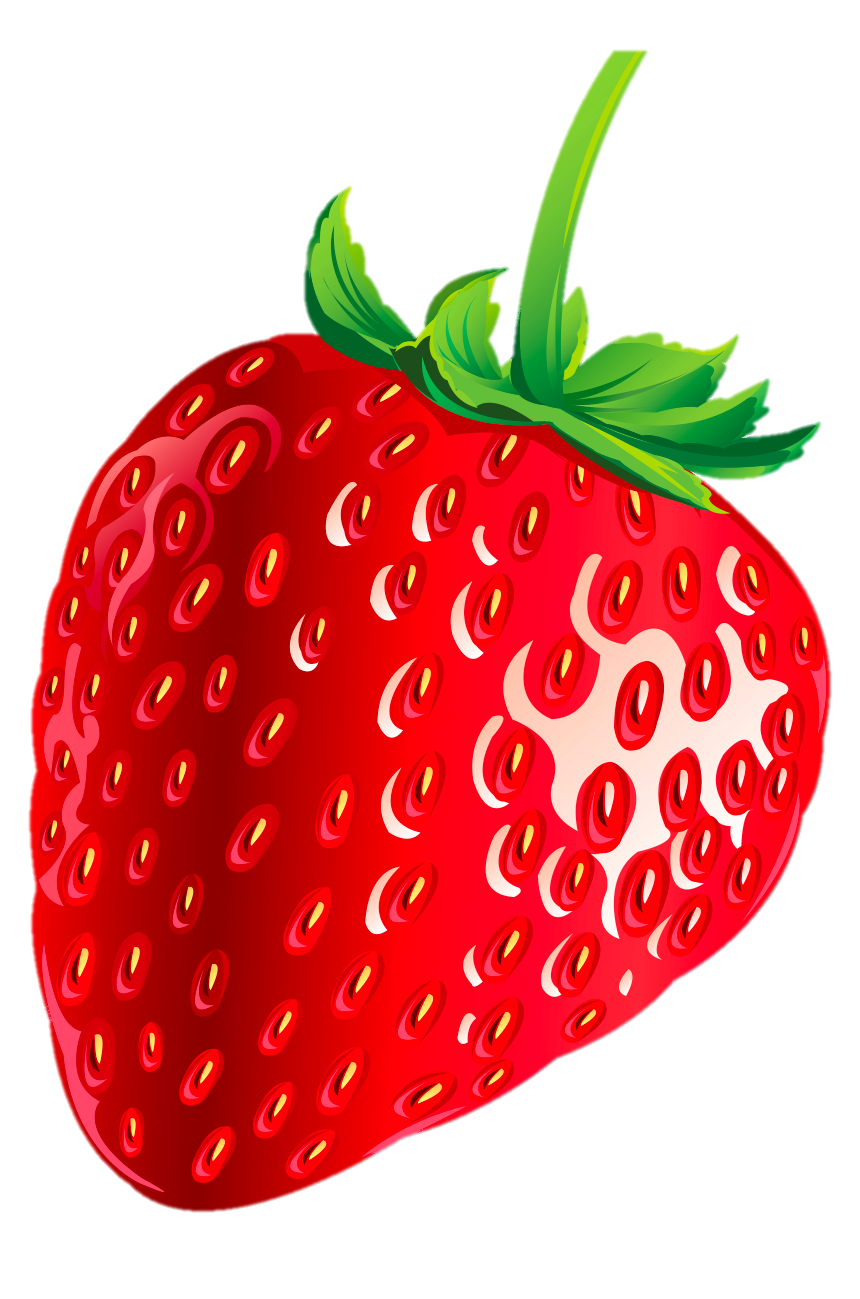 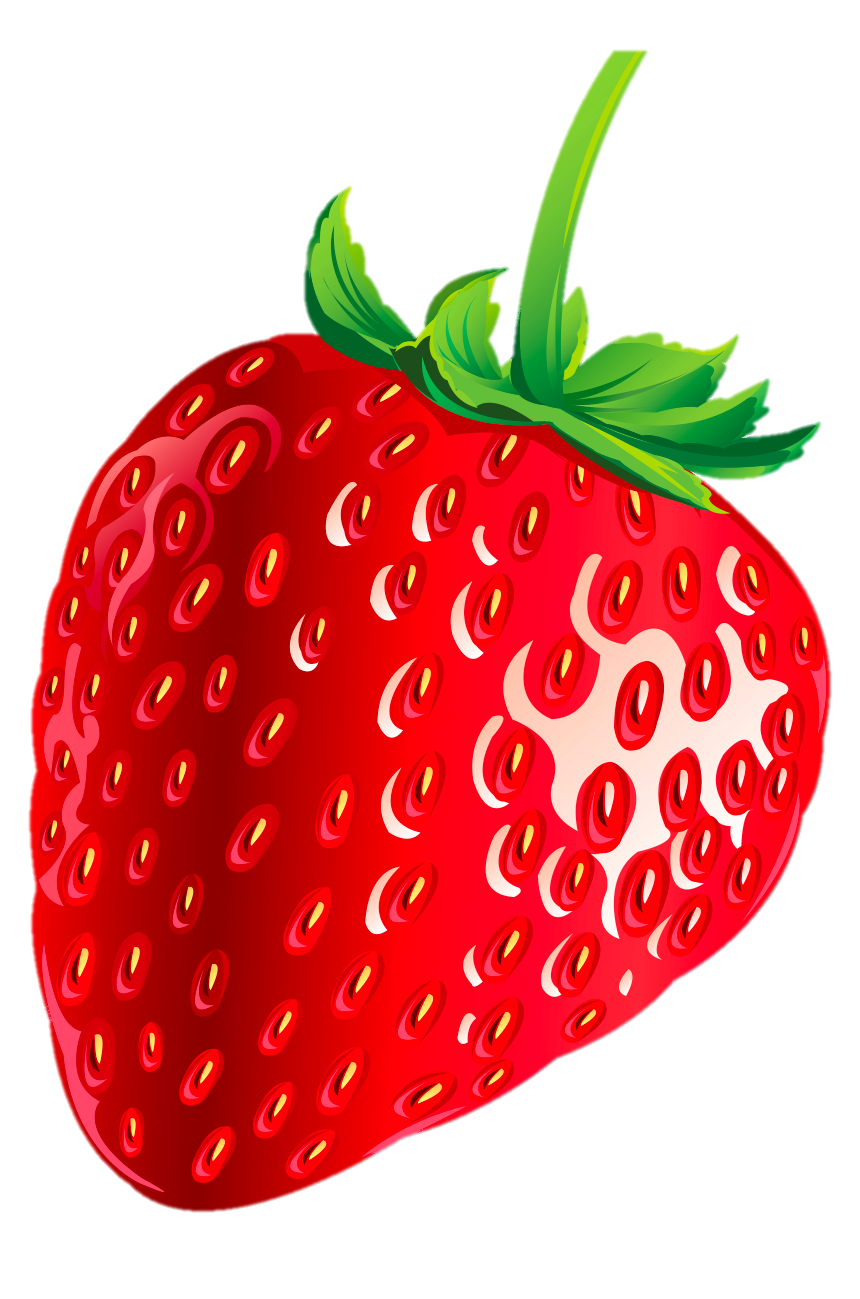 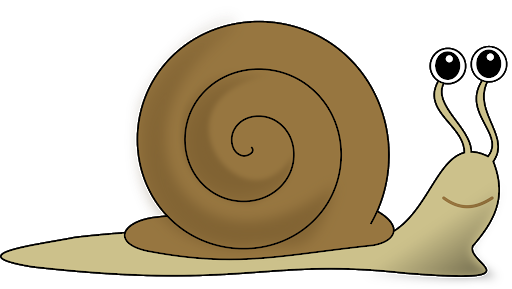 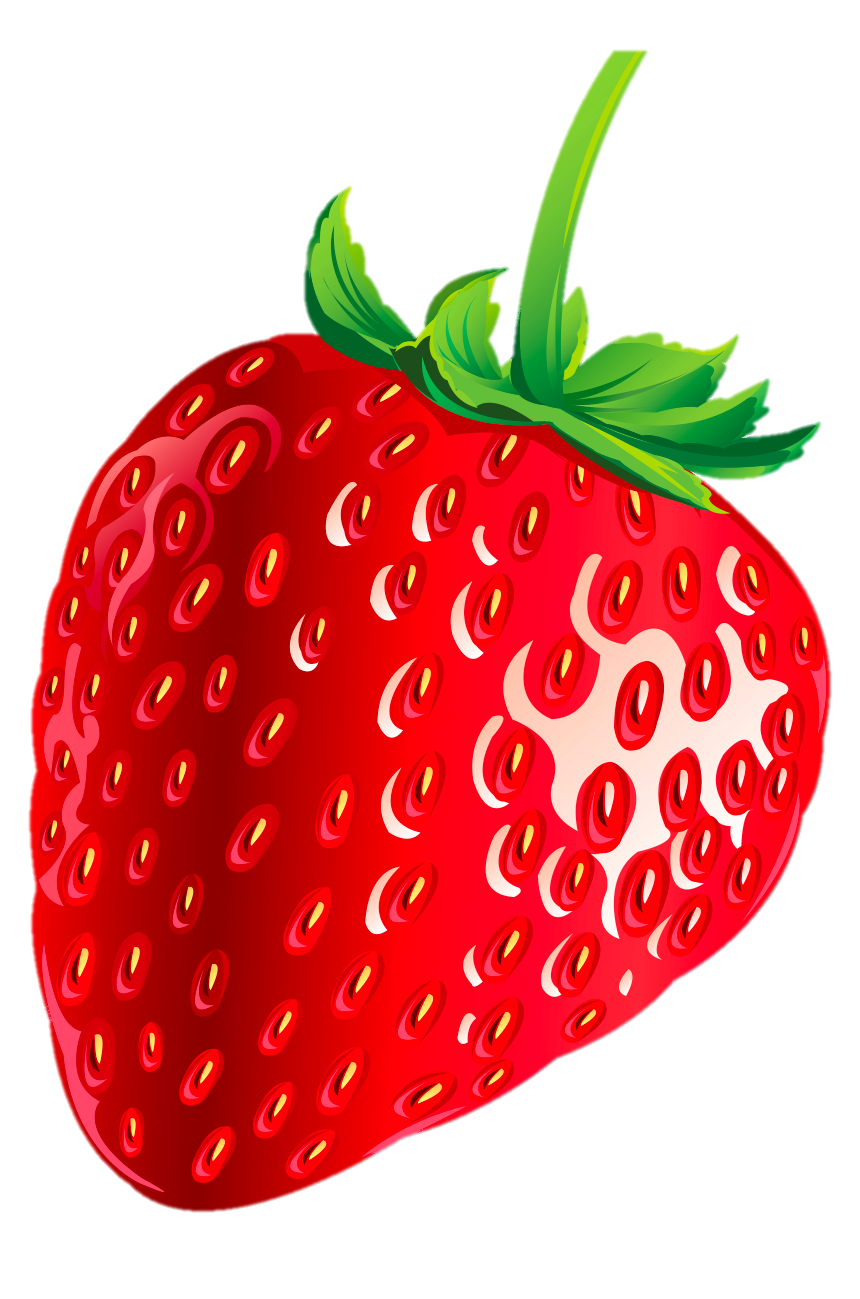 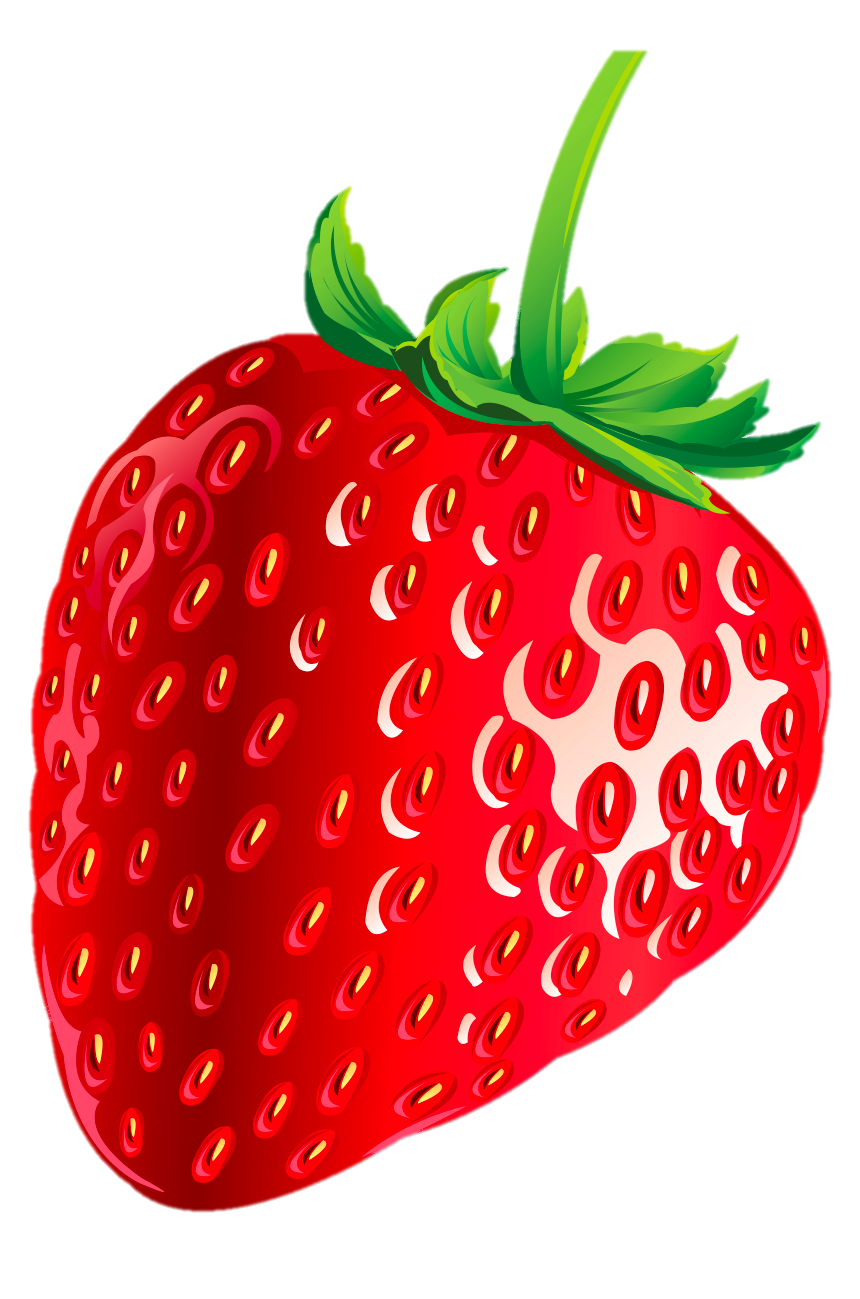 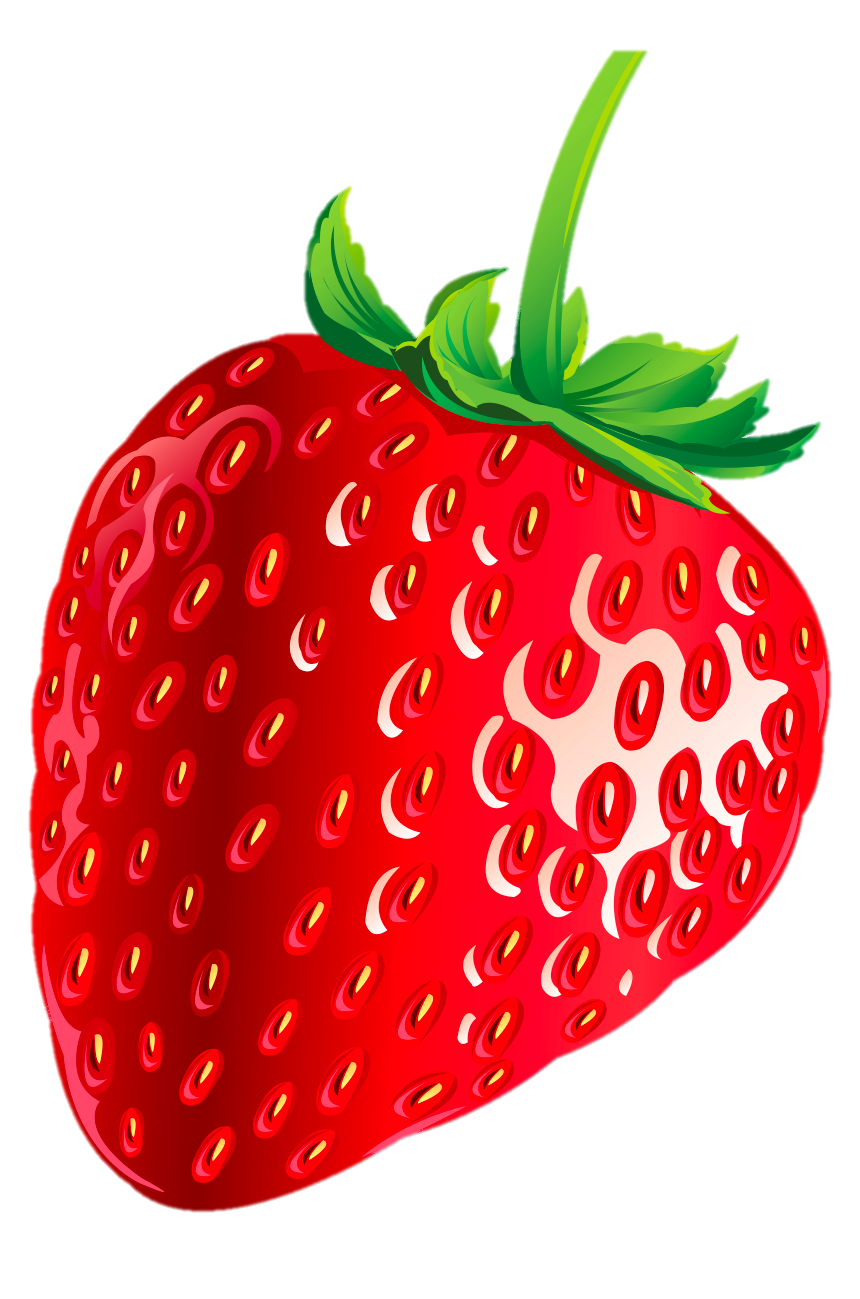 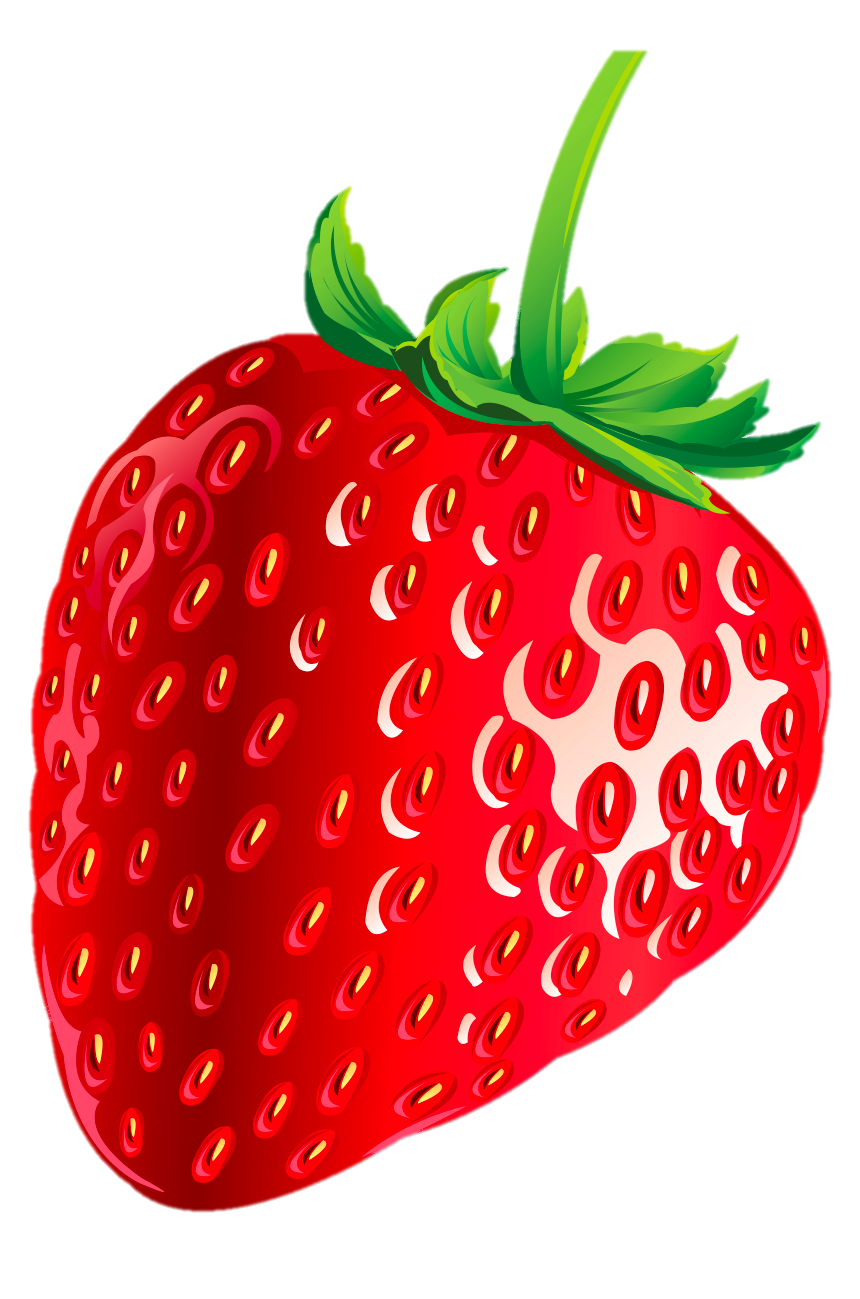 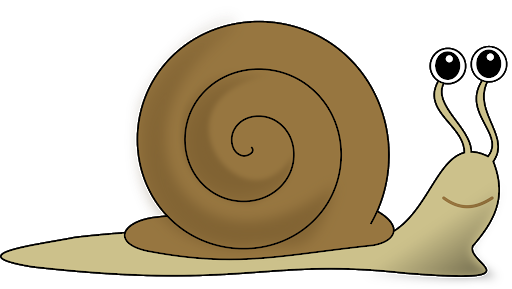 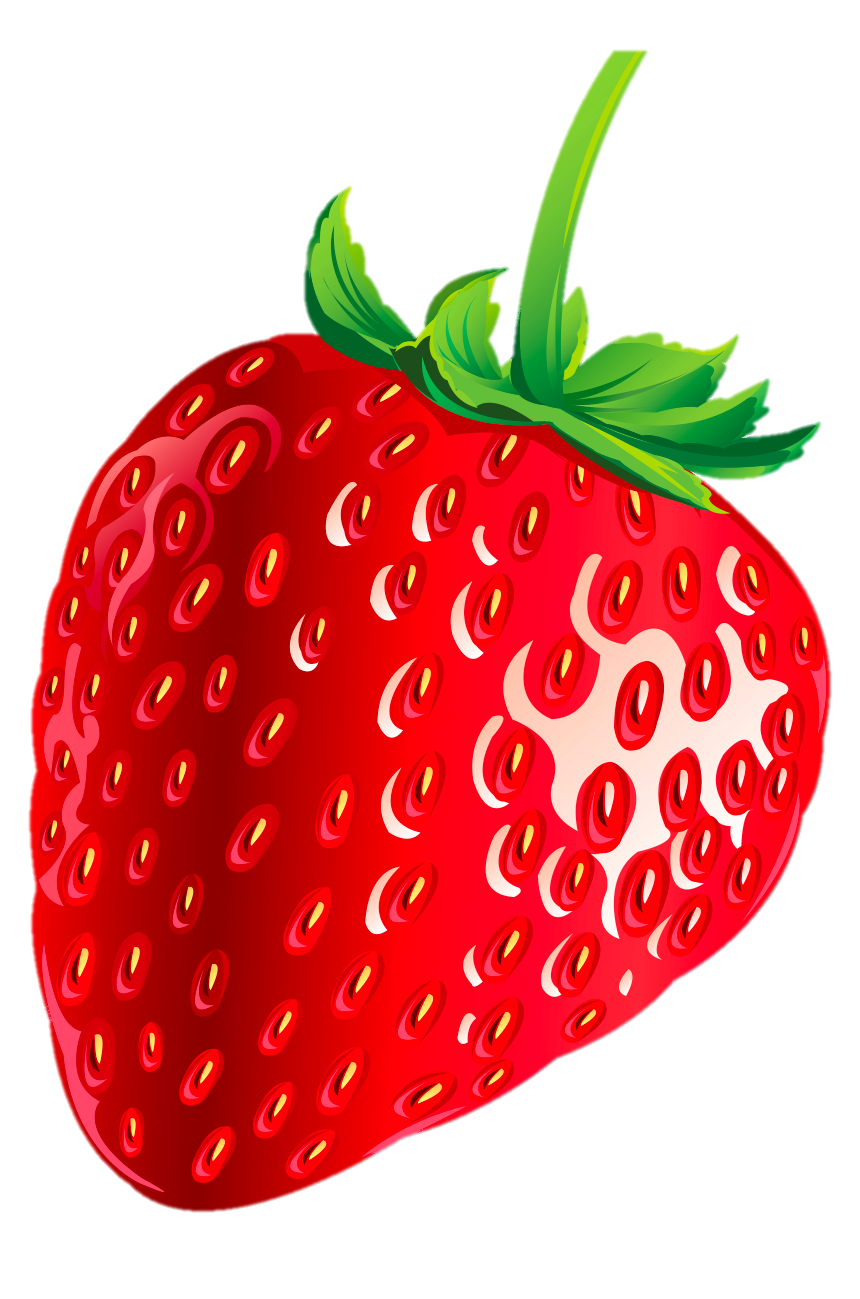 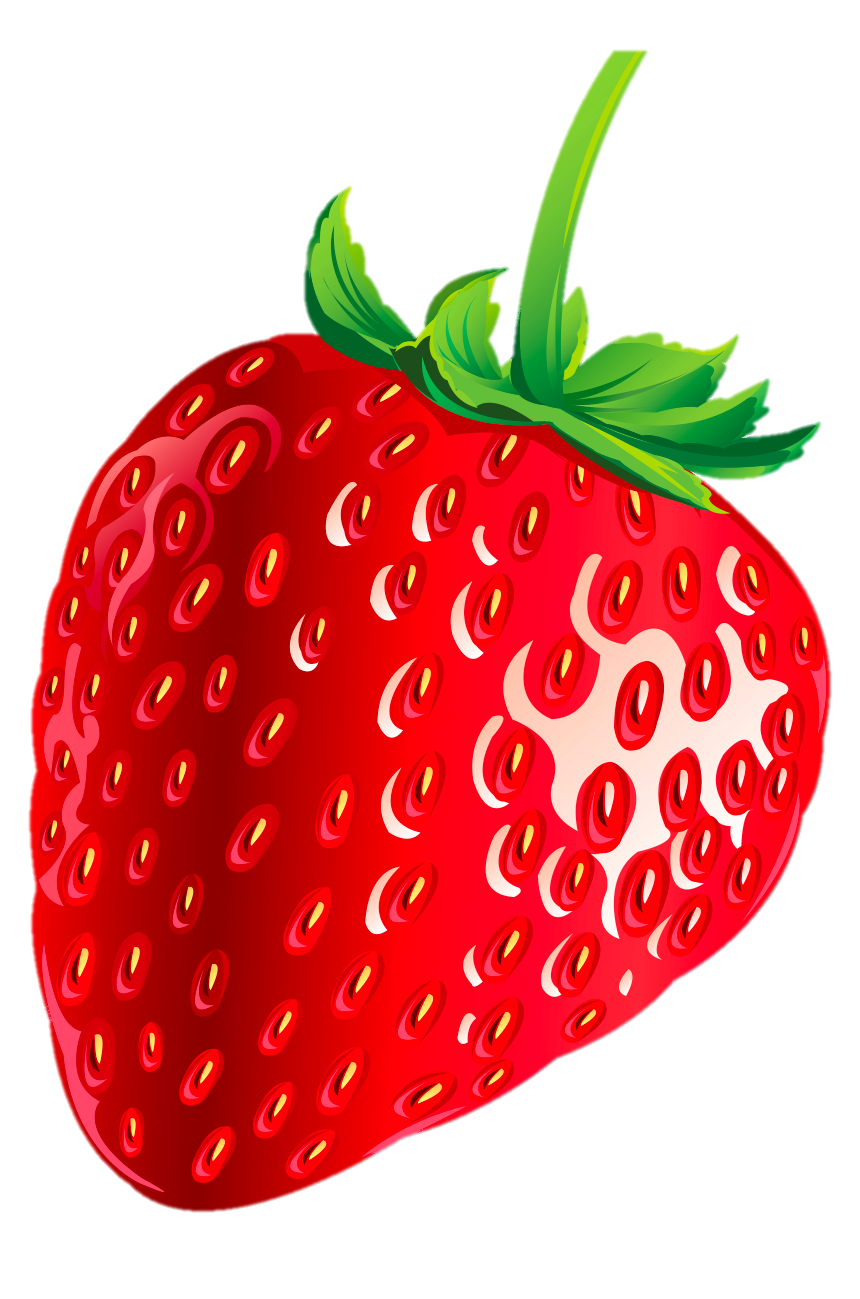 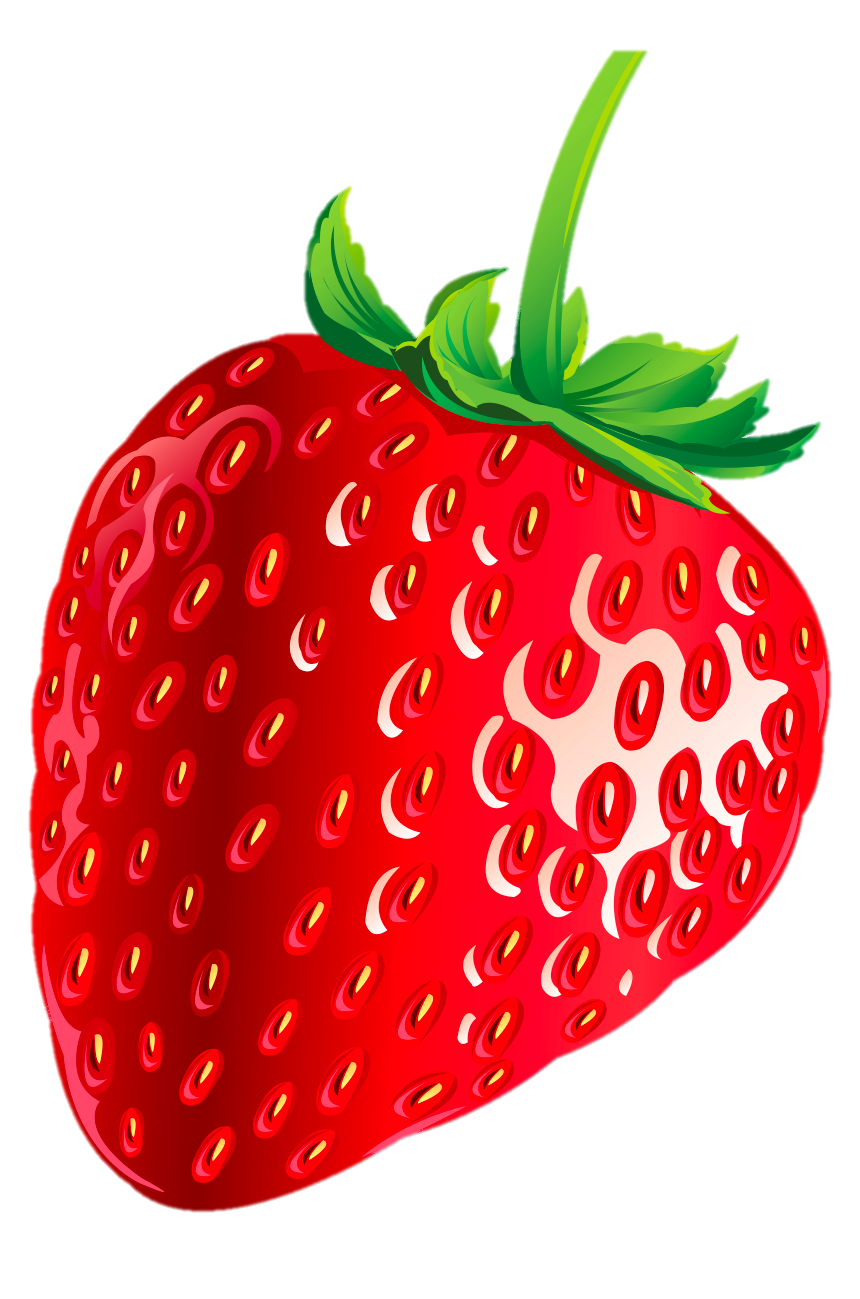 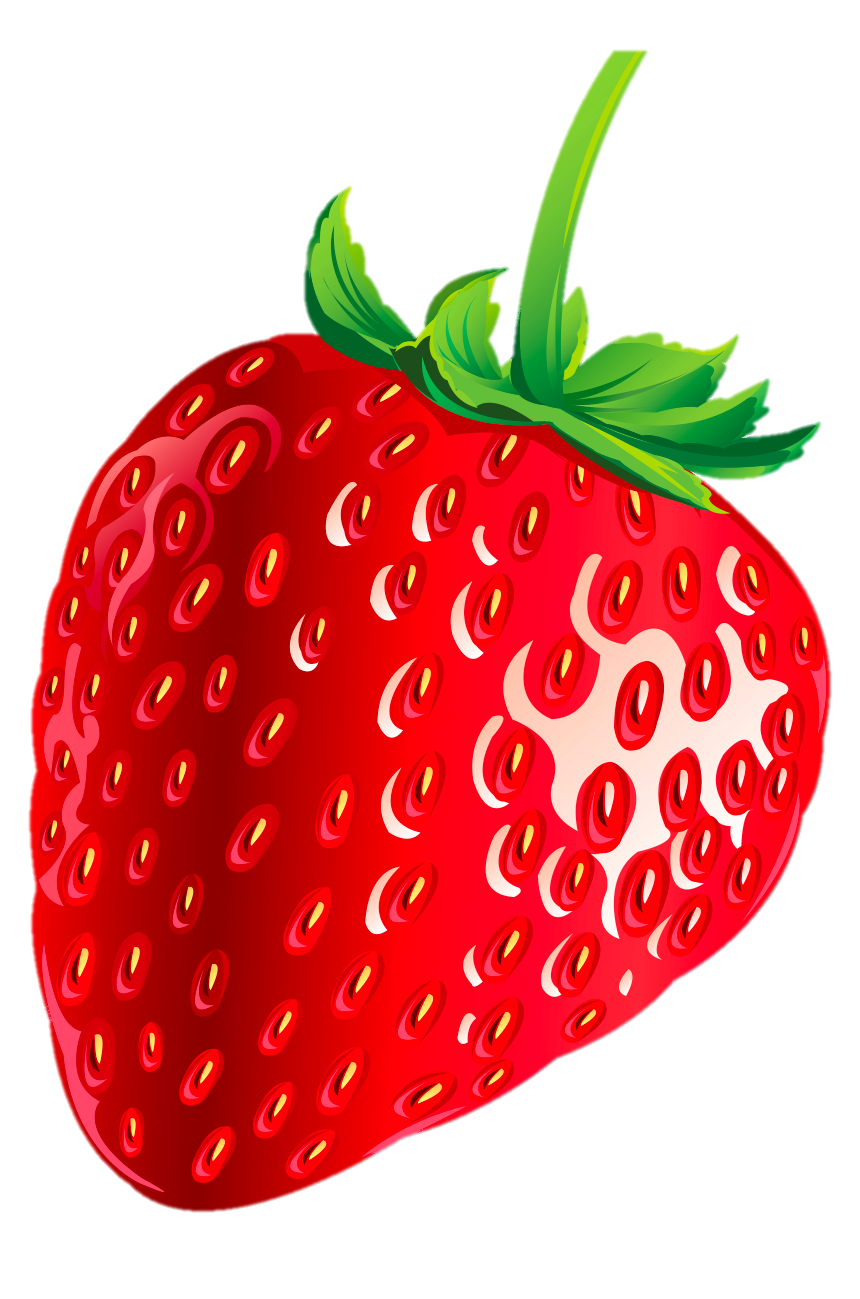 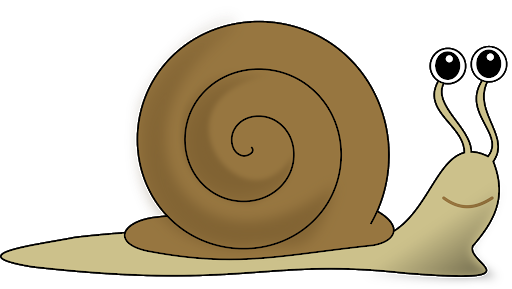 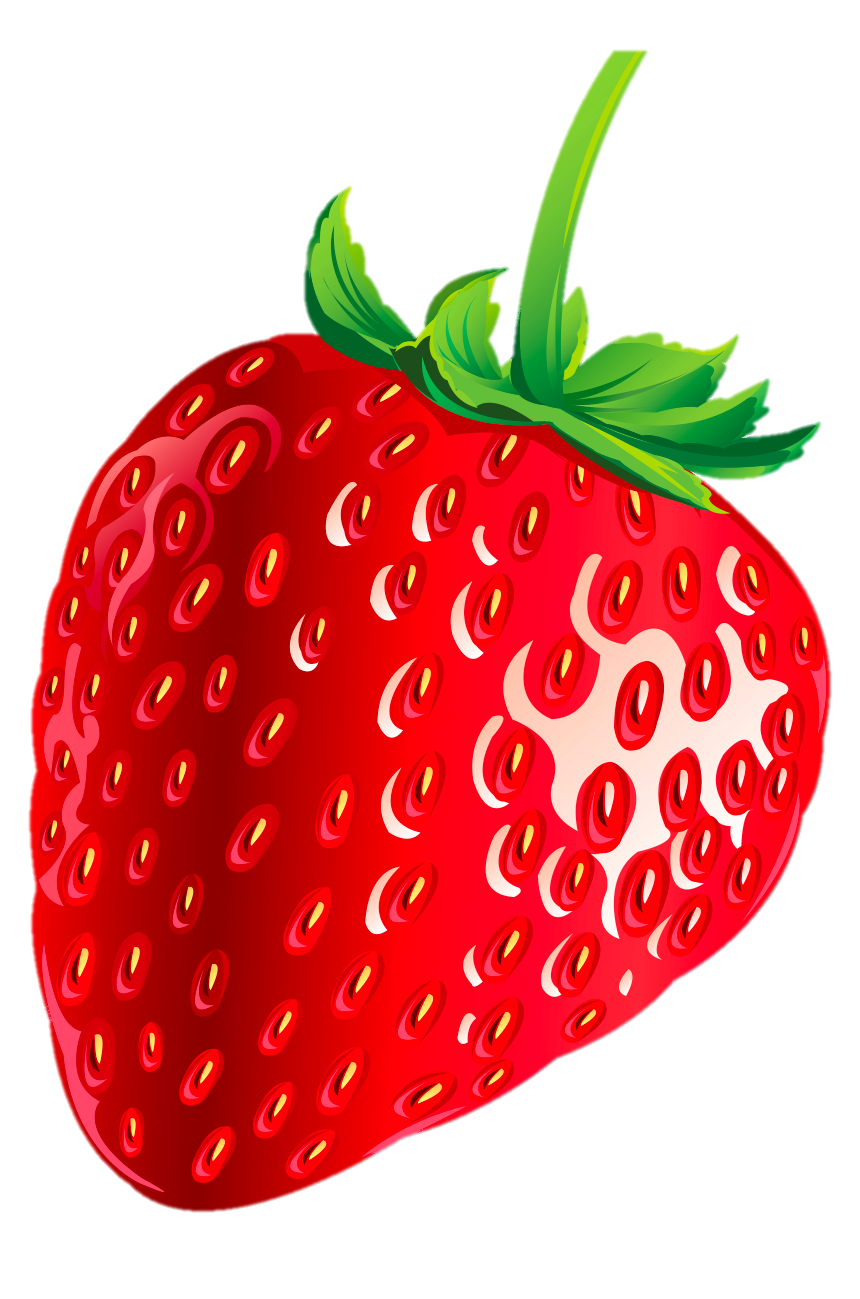 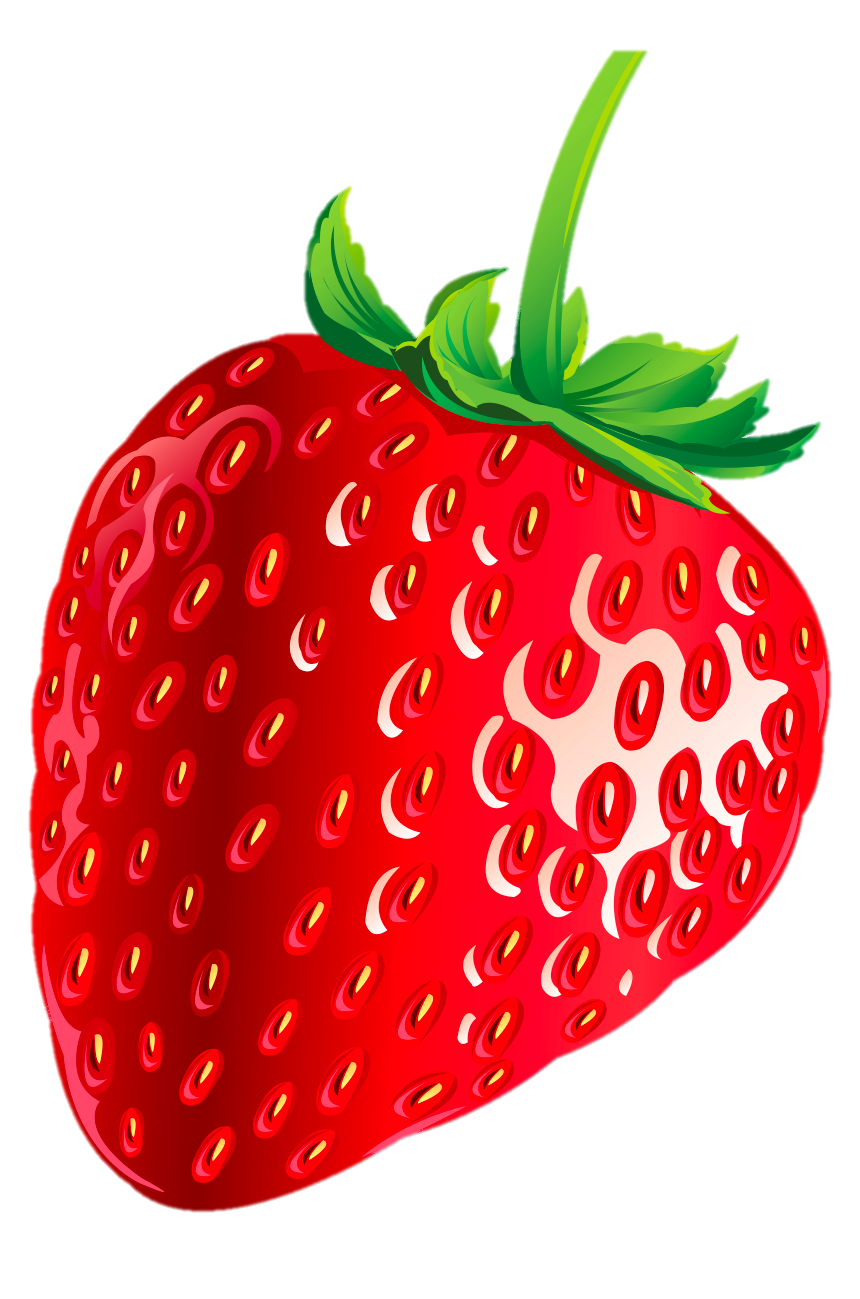 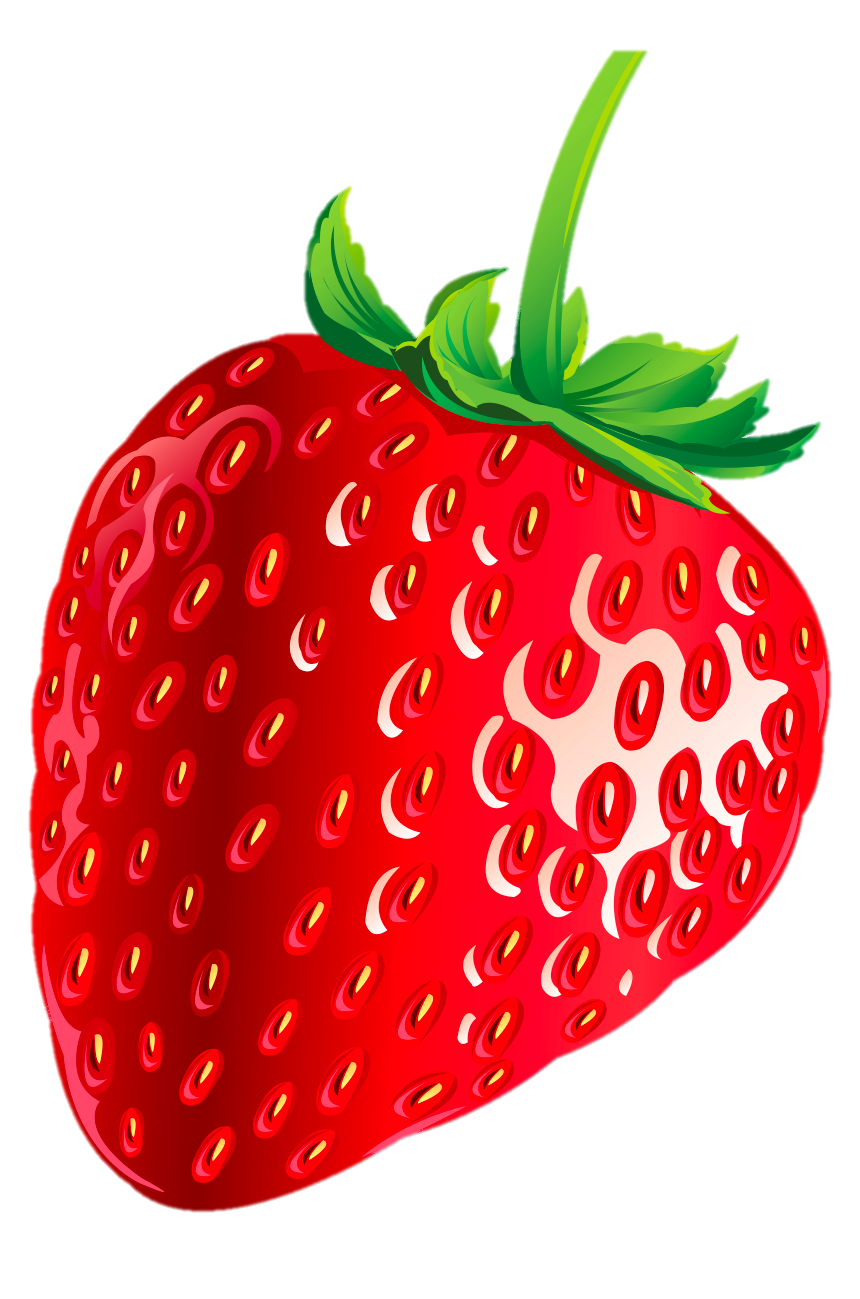 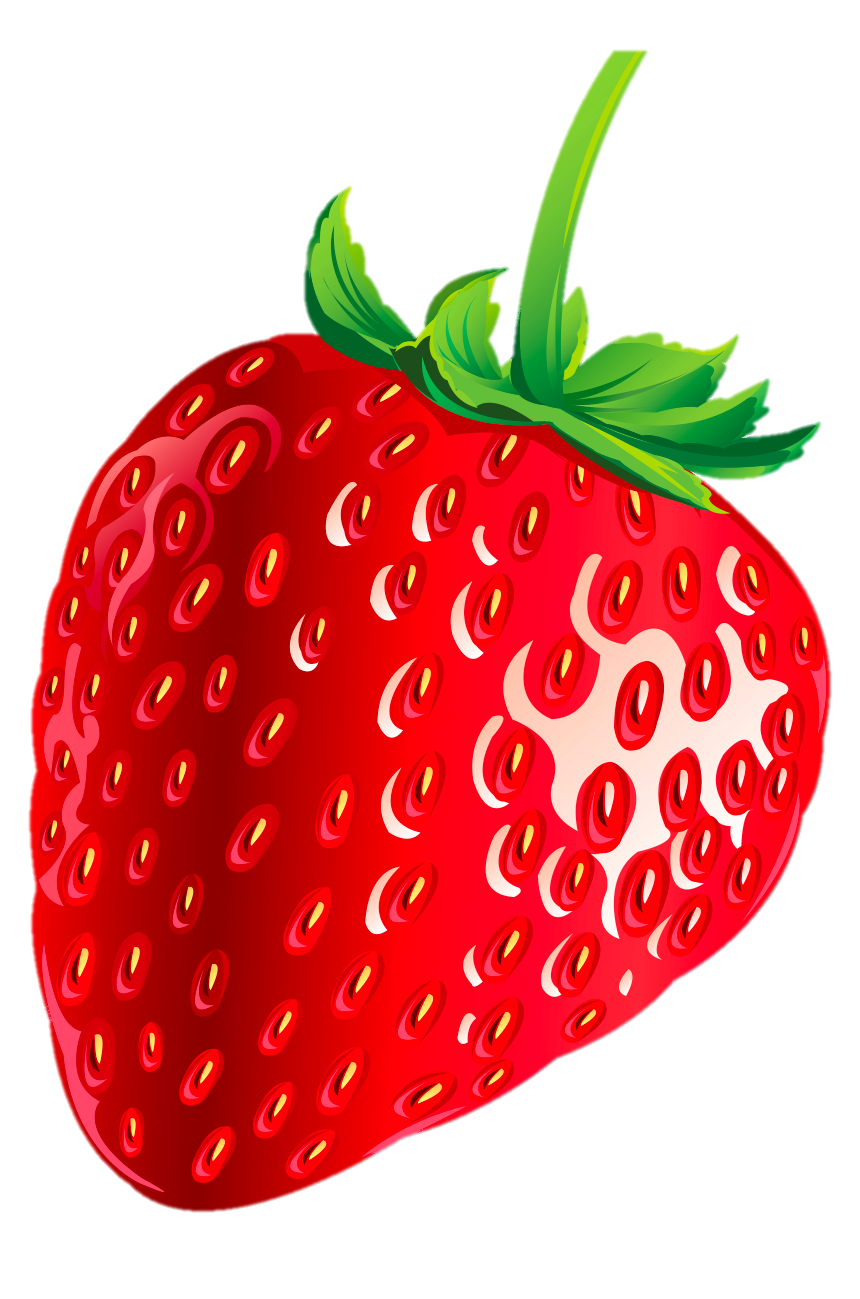 strawberry 1
hadn
hand
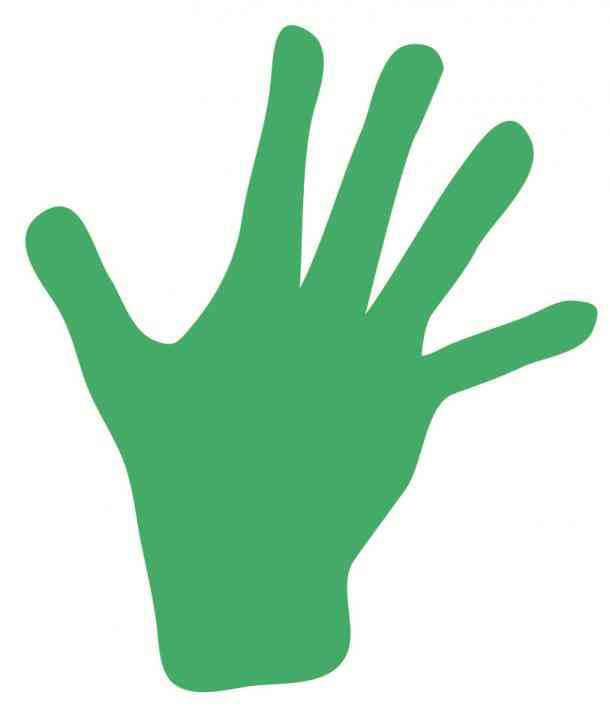 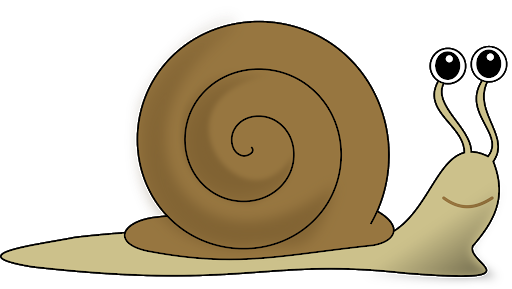 answer
back
strawberry 2
train
natri
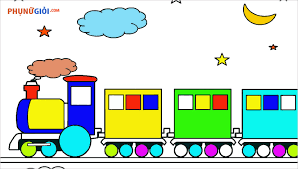 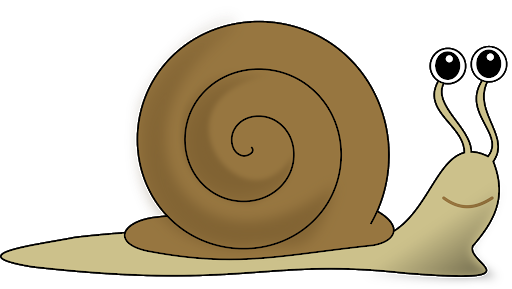 answer
back
strawberry 4
It’s a book.
What’s this?
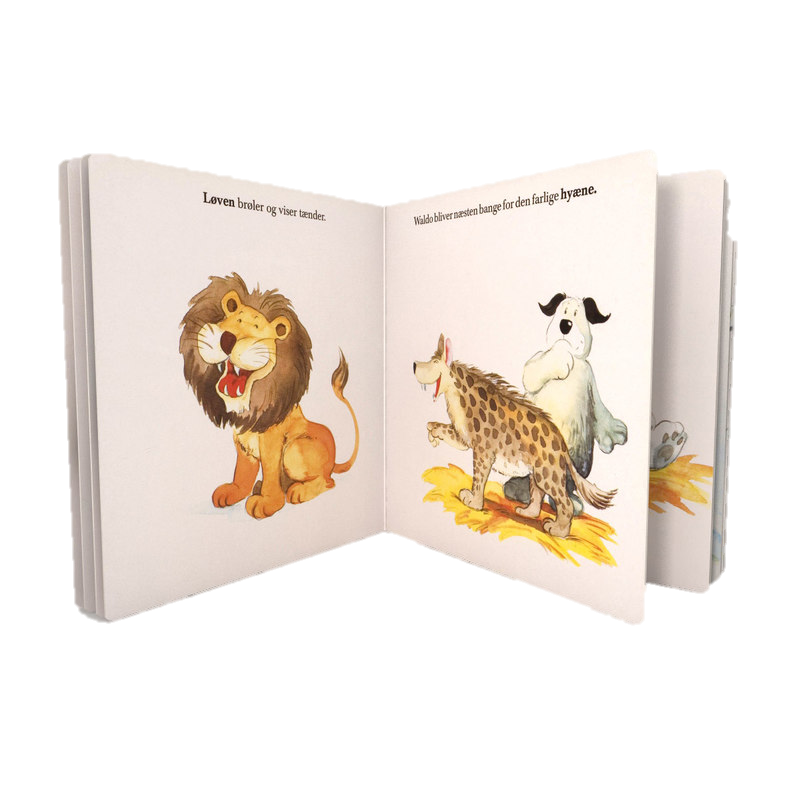 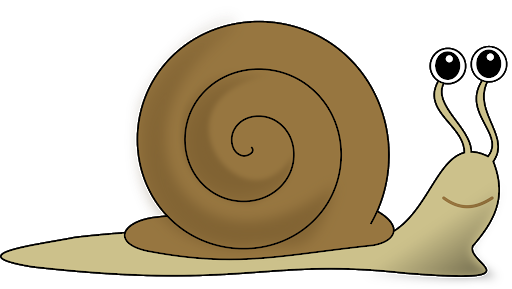 answer
back
strawberry 1
It’s an eraser.
What’s this?
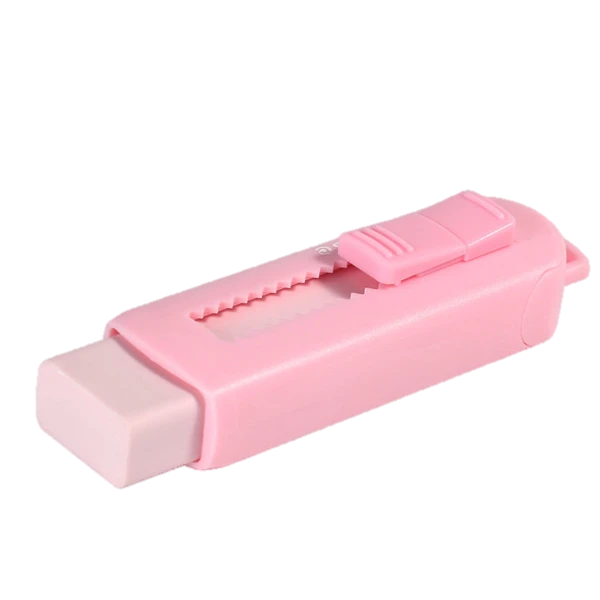 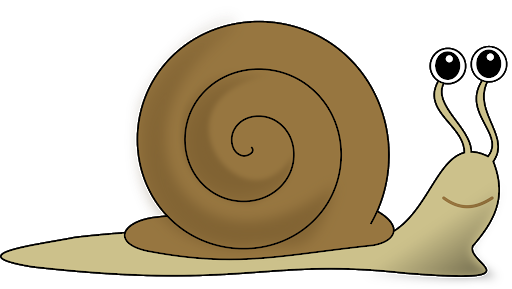 answer
back
strawberry 3
Is
___ it your pencil?
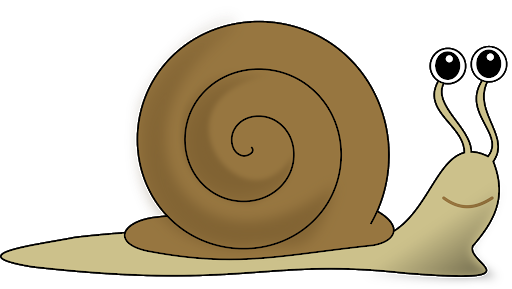 answer
back
strawberry 4
it isn’t
Is this your bike?
No, __________
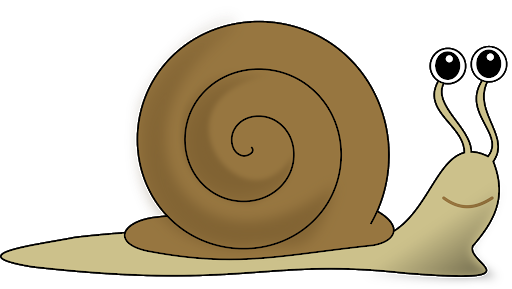 answer
back
strawberry 1
window
wwindo
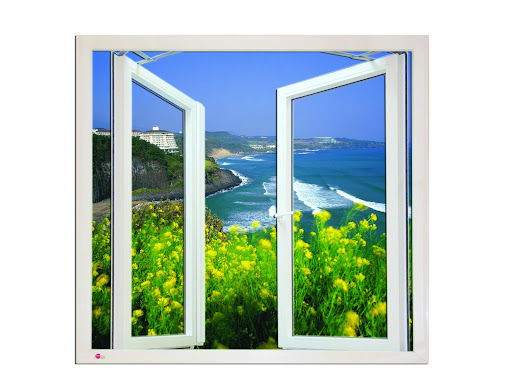 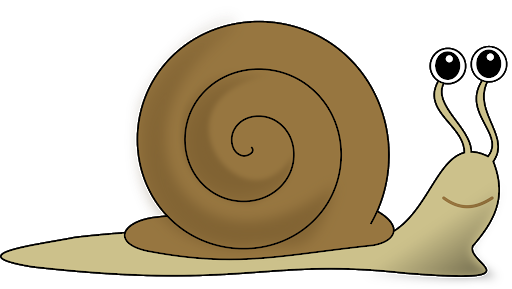 answer
back
strawberry 2
this
Is _____ your car?
Yes, it is.
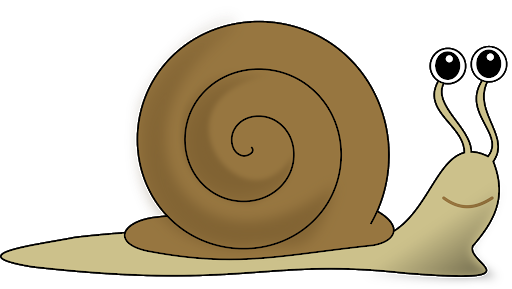 answer
back
strawberry 3
nose
sone
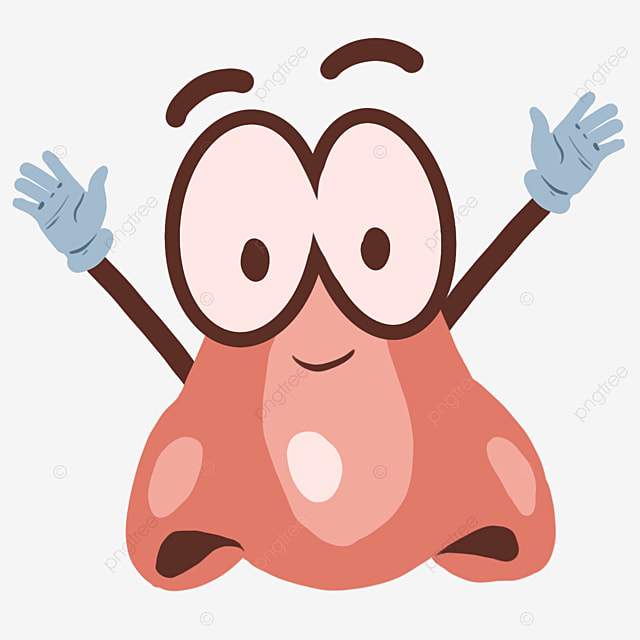 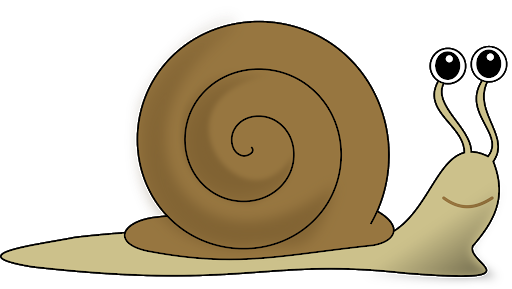 answer
back
strawberry 1
legs
gels
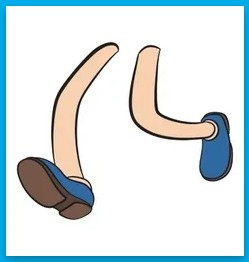 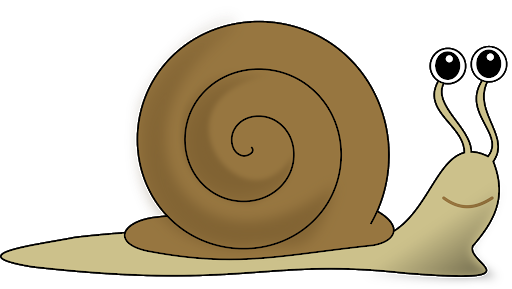 answer
back
strawberry 2
This is
_______ my face.
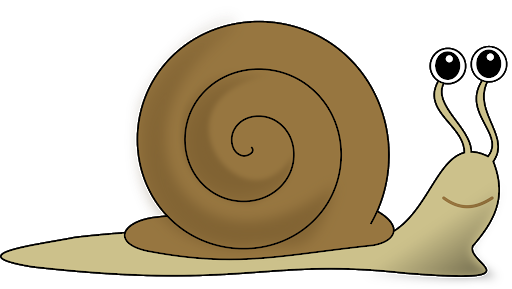 answer
back
strawberry 3
door
oord
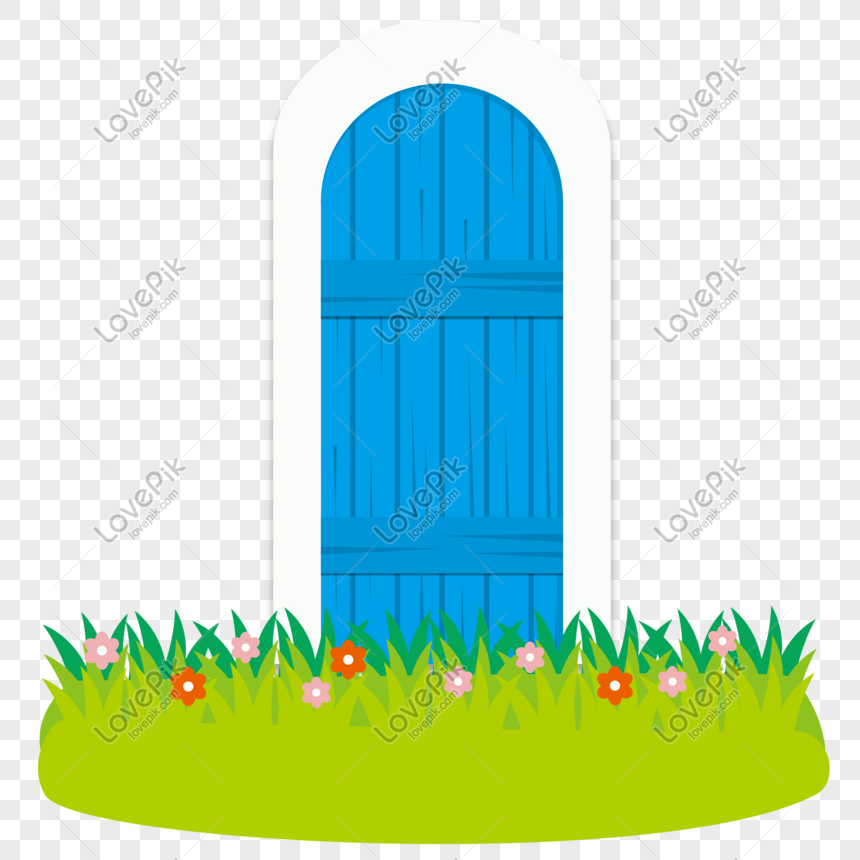 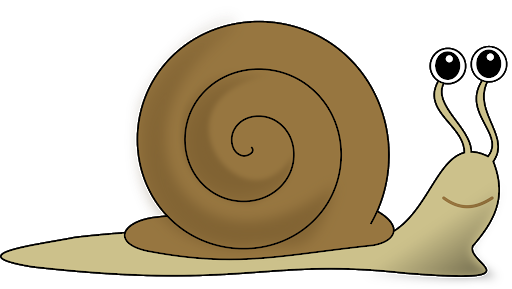 answer
back
strawberry 4
These are
_________ my pens.
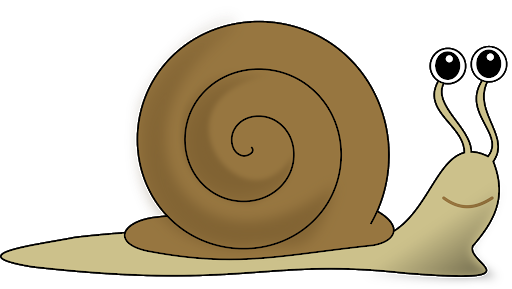 answer
back
1. Circle the odd-one-out. Write.
1. table / milkshake / noodles / pizza . __table___
2. bed / cabinet / shelf / seventeen. ___
3. forty / drawers / eighty / one hundred. ___
4. noodles / thirteen / twenty / fifteen. ____
5. rug / twenty / pillow / blanket. ___
seventeen
drawers
noodles
twenty
1. Does the giraffe have a long neck? ..c....
a. Yes, he does.
b. Yes, she does.
c. Yes, it does.
d. No, she doesn't.
e. No, he doesn't.
f. No, it doesn't.
f
f
2. Does it have two legs? ……
a
a
3. Does the boy have black hair?  …….
e
4. Does he have noodles? ……
b
5. Does the girl have long hair?  …….
d
6. Does she have a pizza?  ……
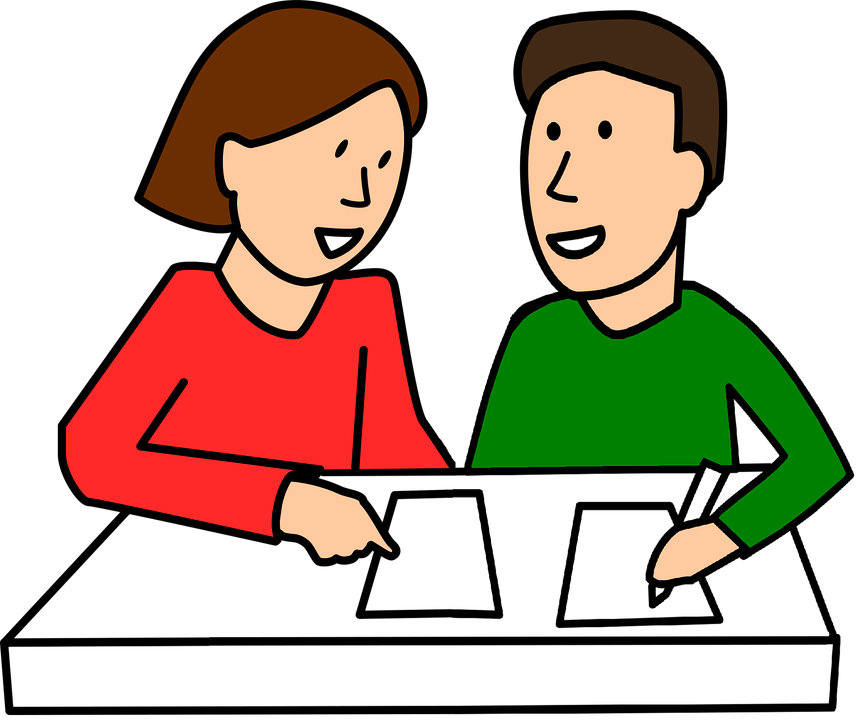 3. Ask and answer.
Does the giraffe have a long neck? 
=> Yes, it does.
Does…?
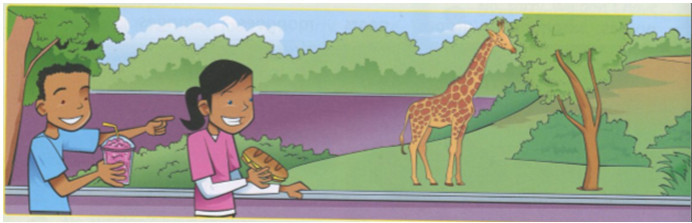 4. Check (v) the two picture that start with the same sound. Write the letter.
fr


dr


cr


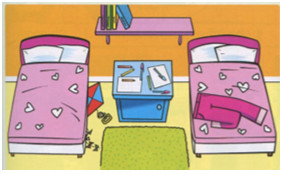 There are two beds. ­_T_

2. There's a kite under a bed. ___

3. There are books on the cabinet. ___

4. There are pants on the rug. ___

5. There are pillows on the beds. ___
5. Write T (true) or F (false)
T
F
F
T
Tasks: Worktime!
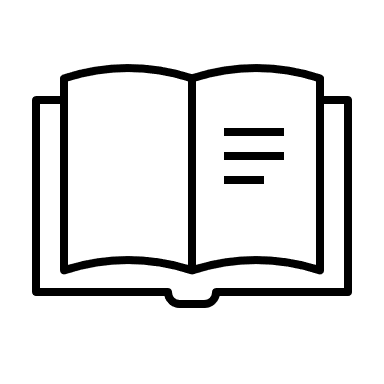 Finish the works in your workbook!
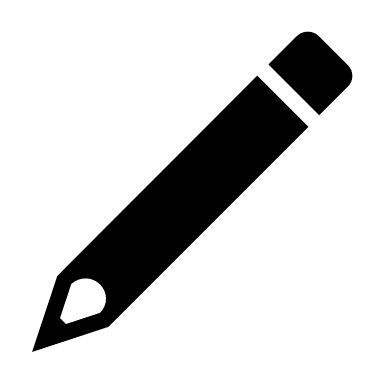 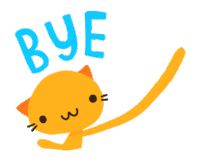 Goodbye~!